BürgerdialogWindpark Eilte-AhldenHerzlich willkommen!
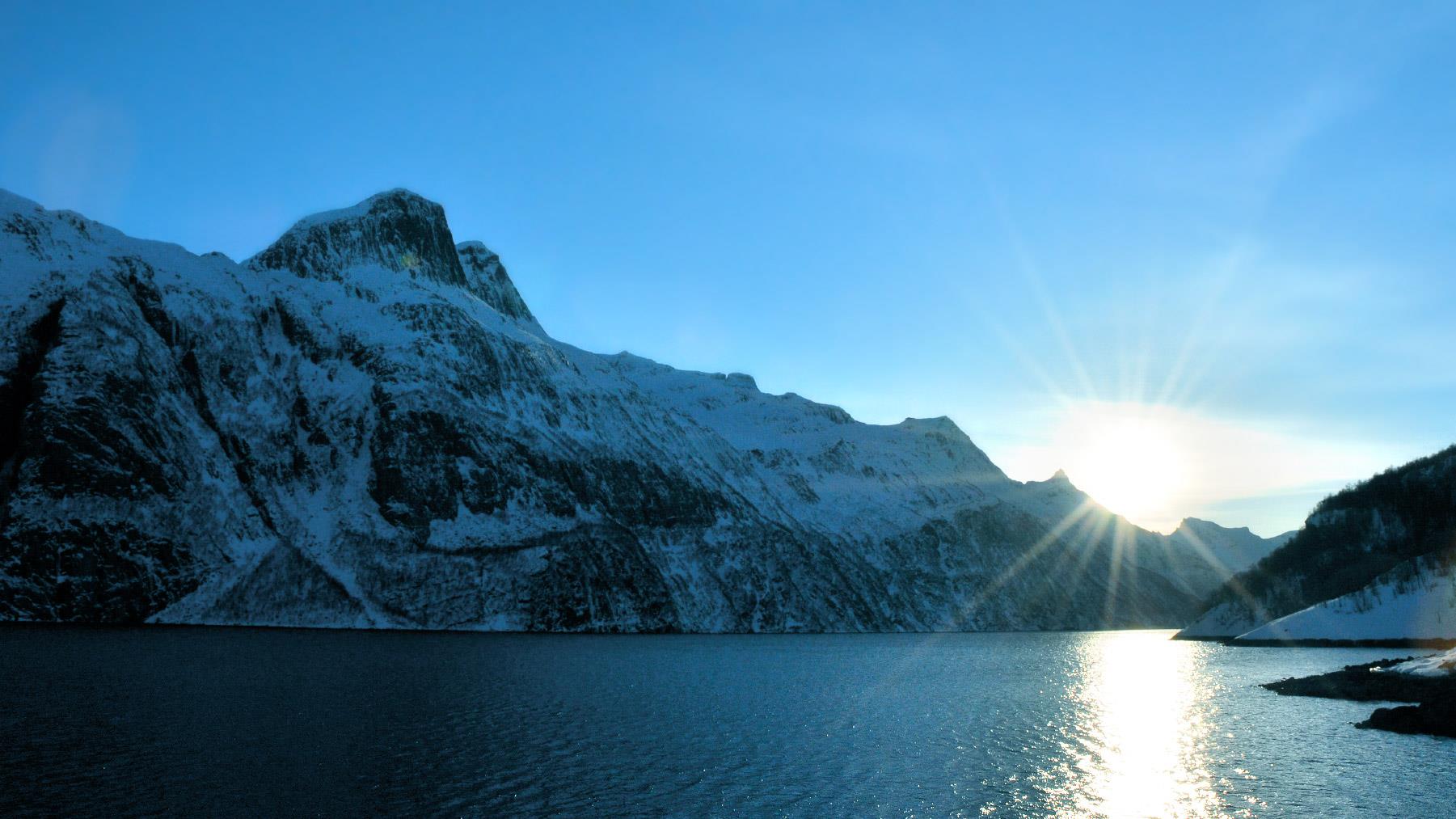 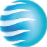 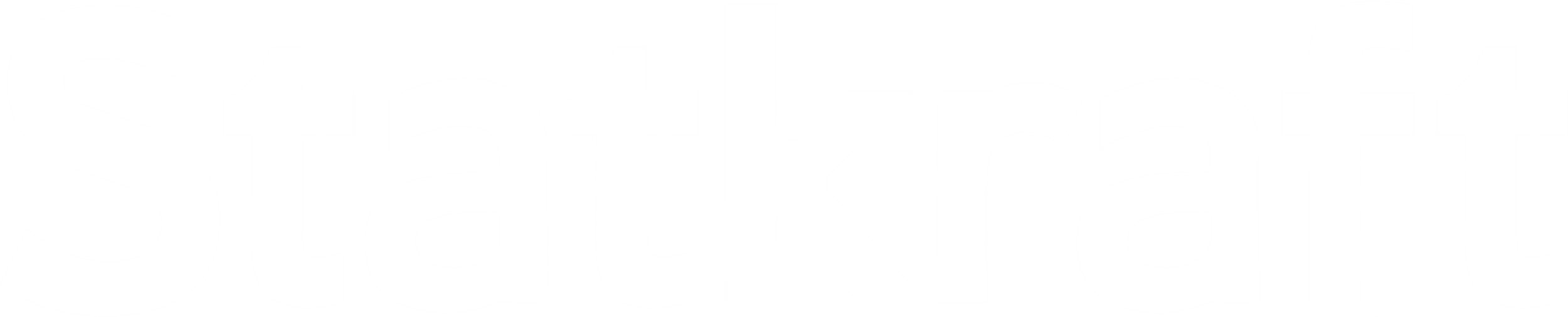 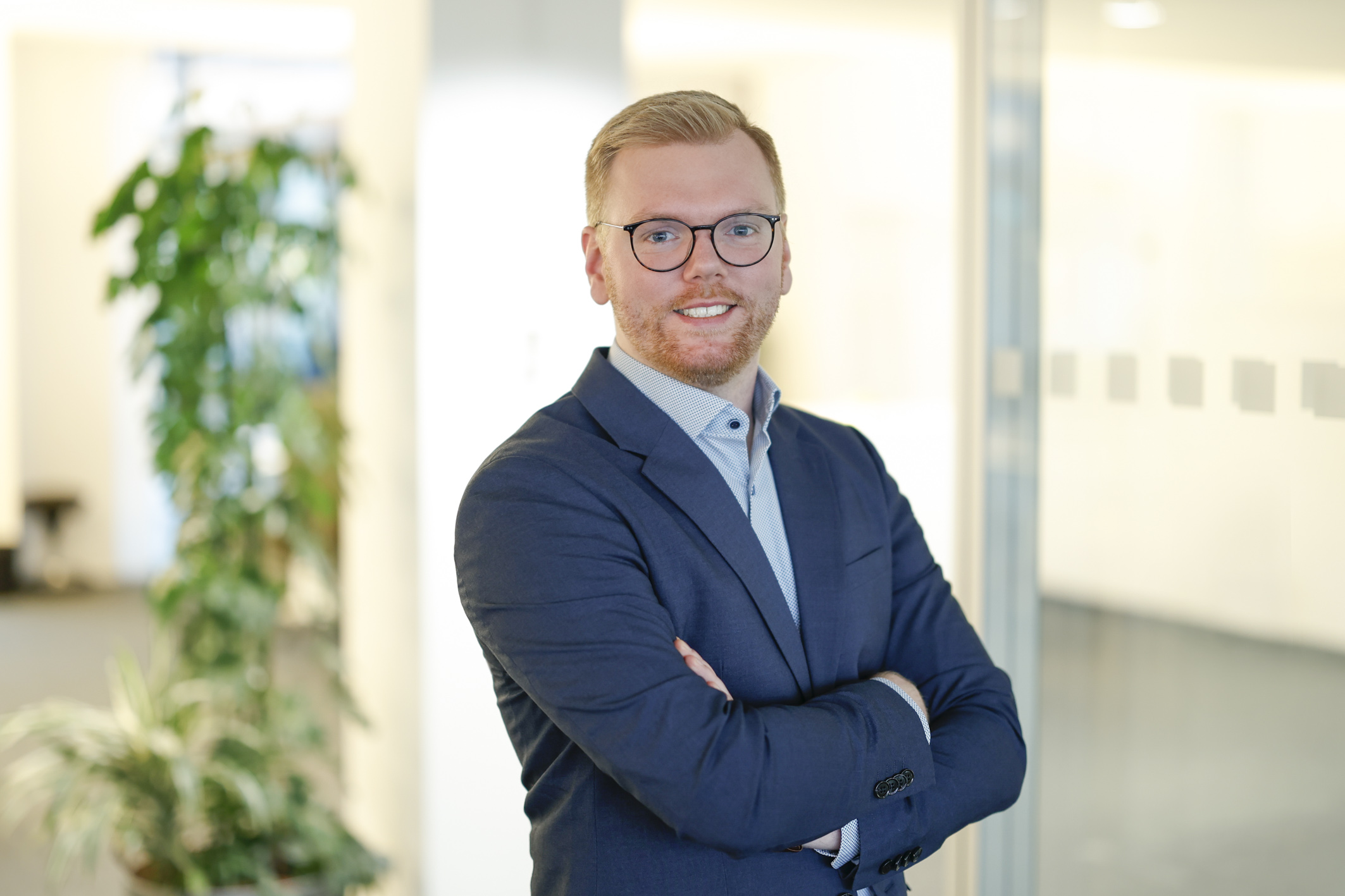 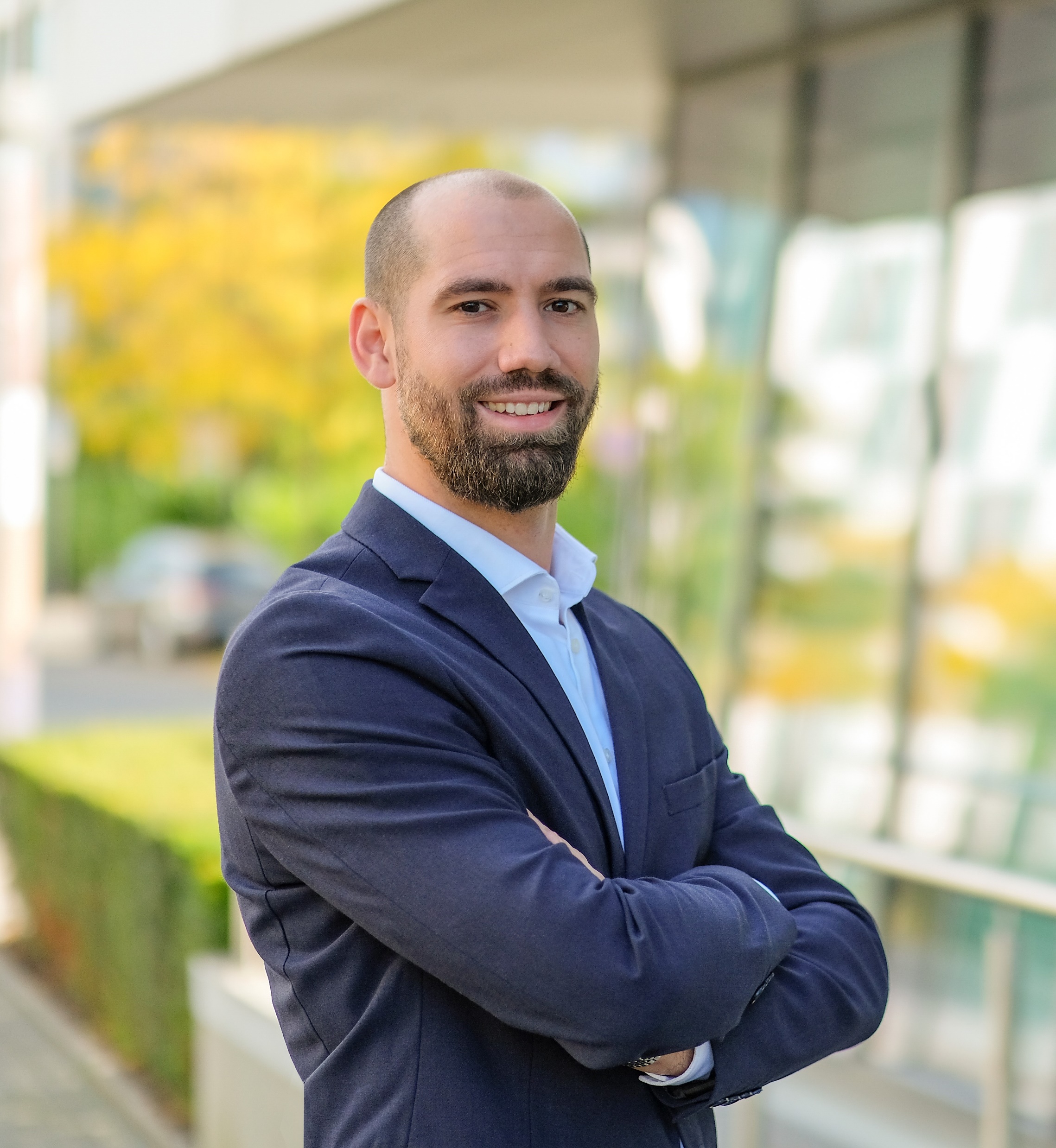 Clemens Hedwig
Geschäftsentwicklung & Akquise
Wind & Solar Deutschland
Bernd Hemmers
Projektmanagement 
Wind & Solar Deutschland
[Speaker Notes: Mit 125 Jahren Erfahrung sind Erneuerbare Energie Teil unserer DNA. Wir machen eine klimaneutrale Zukunft möglich.
Statkraft hat die Unternehmensstrategie ganz auf den Ausbau erneuerbarer Energien ausgerichtet. Denn erneuerbare Energien sind nicht nur ein Teil der Lösung hin zu einem CO2-freien Energiesystem, sondern sie sind DIE Lösung. 
Daher hat sich Statkraft verpflichtet nachhaltige, grüne und wirtschaftliche Energielösungen zu entwickeln und umzusetzen. Dazu gehört es, neue Anlagen zu entwickeln und zu bauen, diese zu betreiben und den Strom daraus zielgruppengerecht zu vermarkten. 


Wir kombinieren flexible Wasserkraft und fluktuierende Wind- und Solarkraft, um zuverlässig erneuerbare und kostengünstige Energie zu liefern, um den jetzigen und zukünftigen Energiebedarf unserer Kunden zu decken.



Unser wichtigstes Ziel ist es, den Wert unserer großen Wasserkraftflotte durch Renovierungen, optimierte Betriebsabläufe und langfristige Stromabnahmeverträge zu erhalten. Mit gezielten Akquisitionen bauen wir unser flexibles Portfolio weiter aus.

Unser Ziel ist es, ein führender Entwickler von profitablen Onshore-Wind- und Solarprojekten zu werden. Dies bedeutet die Umsetzung einer deutlich größeren Anzahl von Projekten. Nach Abschluss der Realisierung gibt es für uns unterschiedliche Alternativen. Entweder betreiben wir die Anlagen oder wir veräußern sie an interessierte Investoren und reinvestieren den Gewinn in die Entwicklung weiterer Anlagen.

Wir nutzen unsere fundierten Marktkenntnisse, um die Bedürfnisse unserer Kunden in einer immer komplexer werdenden Energiewelt zu bedienen. Mit unseren Produkten und Dienstleistungen sind wir entlang der gesamten Wertschöpfungskette aktiv: vom Marktzugang über Hedging bis hin zur Versorgung mit grünem Strom. Wir bauen kundenorientierte Aktivitäten wie Ladekonzepte für Elektrofahrzeuge und Fernwärme weiter aus.

Entwicklung neuer Initiativen im Bereich Dekarbonisierung und erneuerbare Energien
Norwegen ist Vorreiter bei der Dekarbonisierung. Die Erfahrung wollen wir nutzen und ein bis zwei große Geschäftsideen mit internationalem Potenzial entwickeln, z.B. im Bereich Rechenzentren, Biokraftstoffe oder Wasserstoff.]
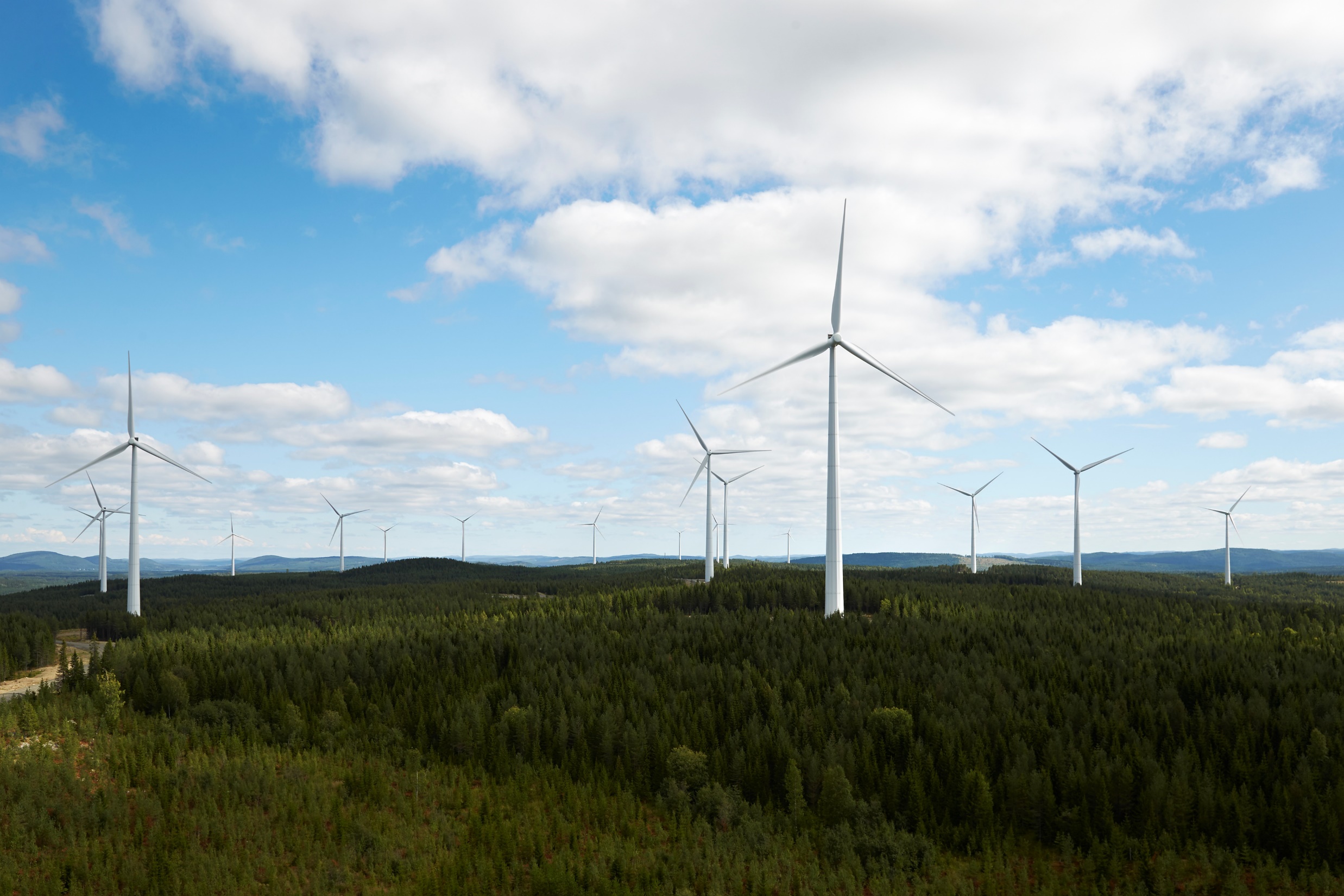 Agenda
19:10 	Vorstellung Statkraft & Projekt-Hintergrund
     19:25 	Planung Windpark Eilte-Ahlden
     19:45               Beteiligungsmodelle
     20:00               Fragen & Austausch an Infoständen 
     20:30               Offene Diskussion  
     21:00               Veranstaltungsende
3
> 125 Jahre erneuerbare Energie
4
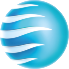 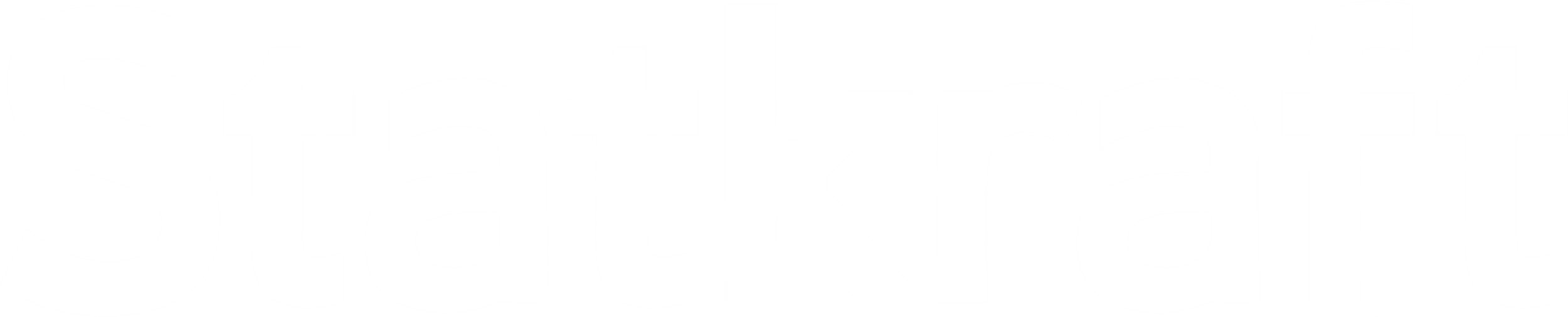 Statkraft weltweit
NORWAY
SWEDEN
brazil
India
PolAnd
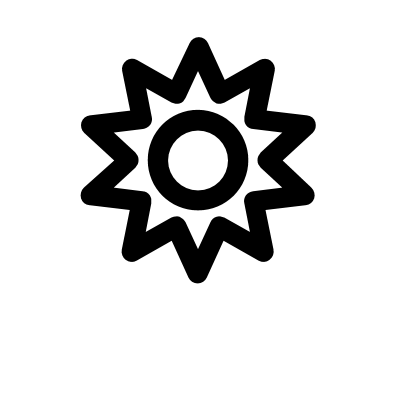 Eigene Erzeugung
20.000 MW
mit 72 TWh größter Erzeuger erneuerbarer Energie Europas
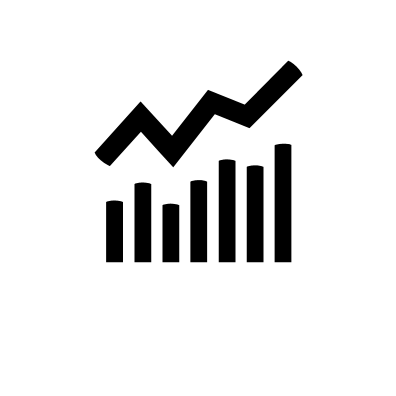 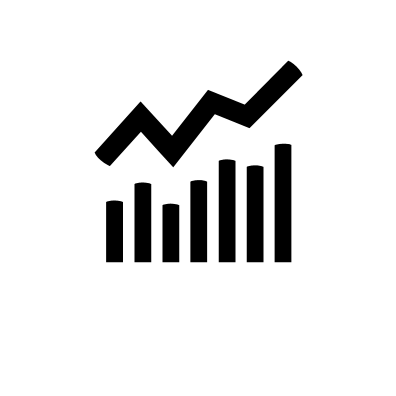 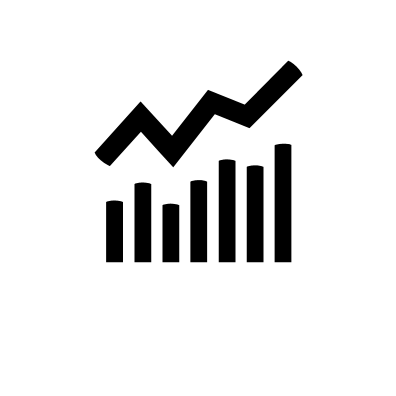 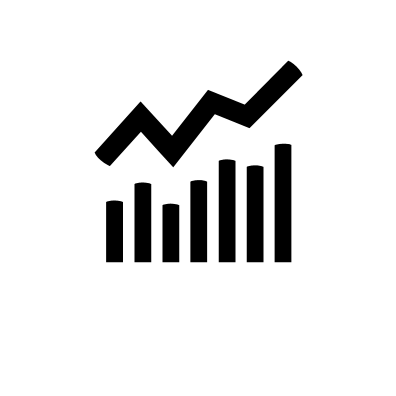 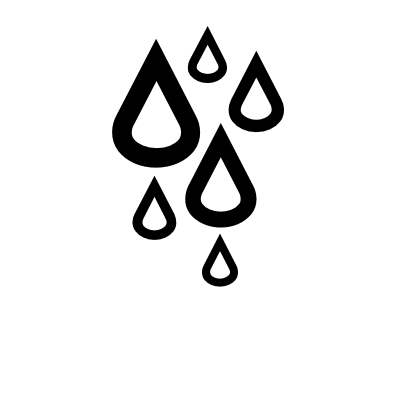 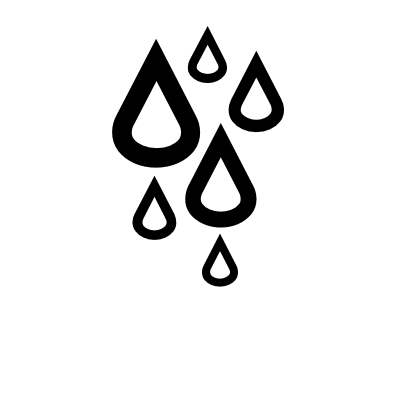 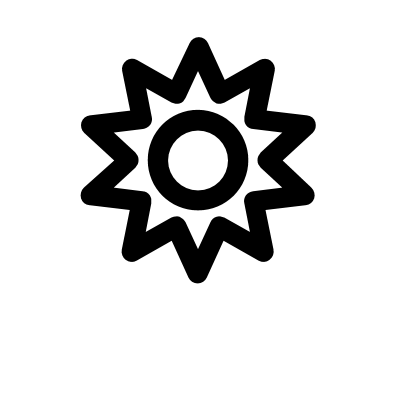 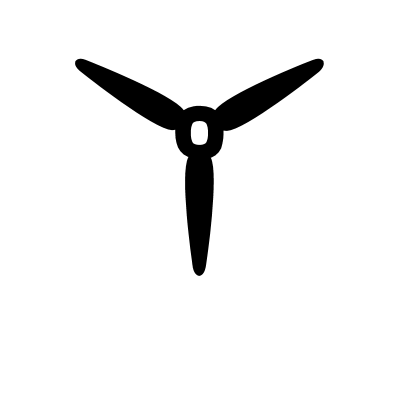 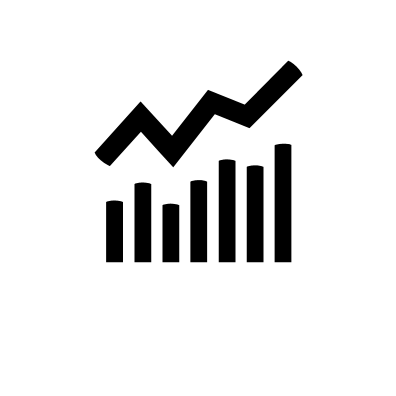 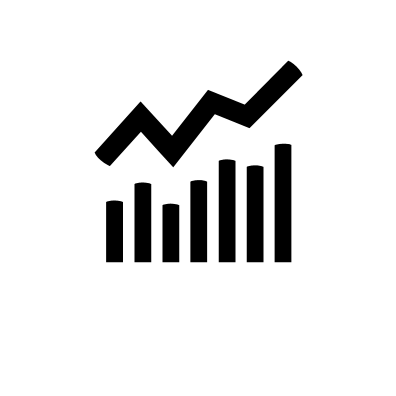 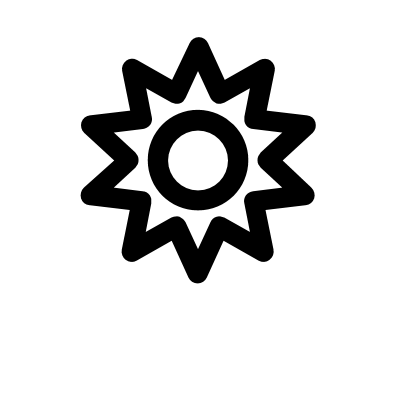 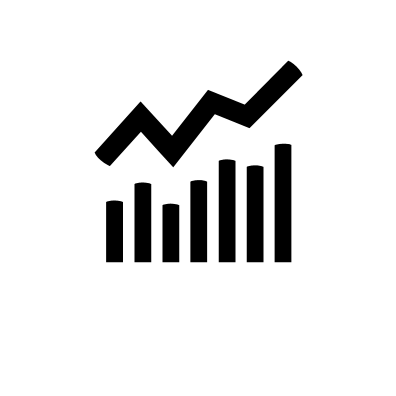 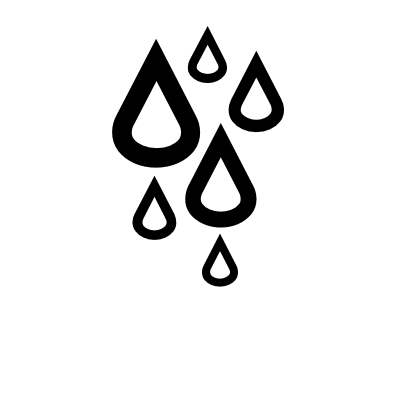 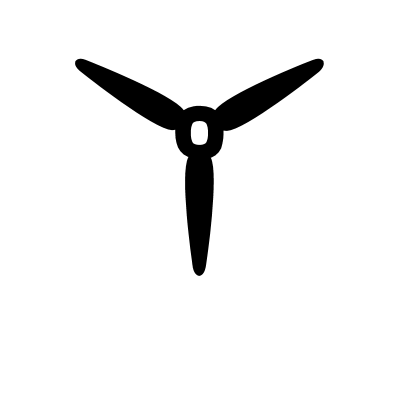 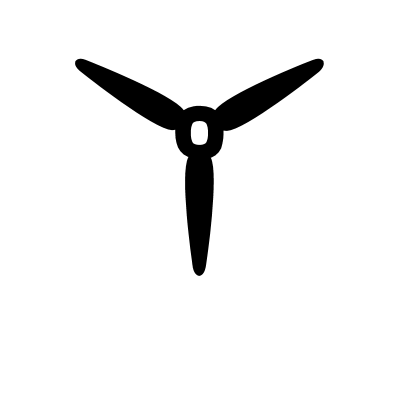 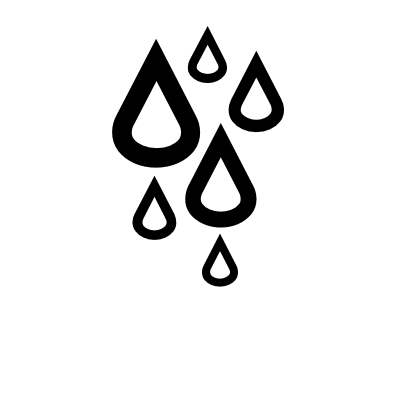 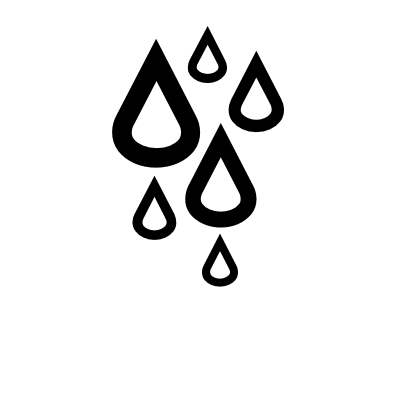 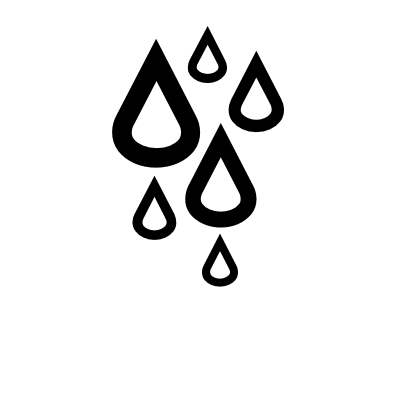 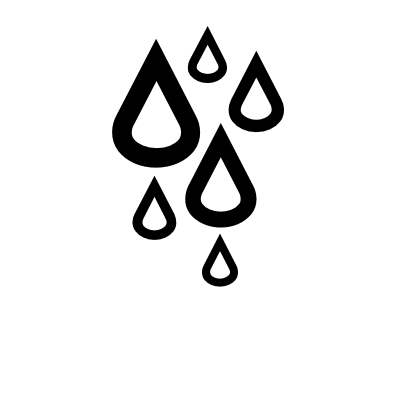 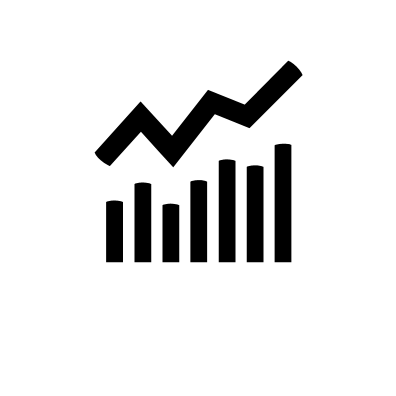 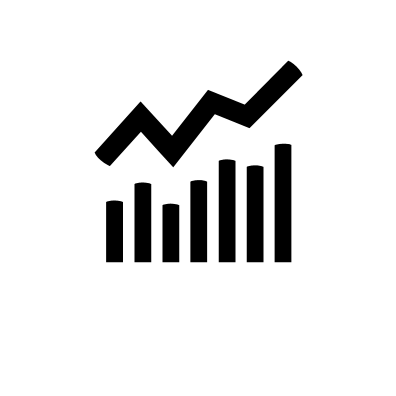 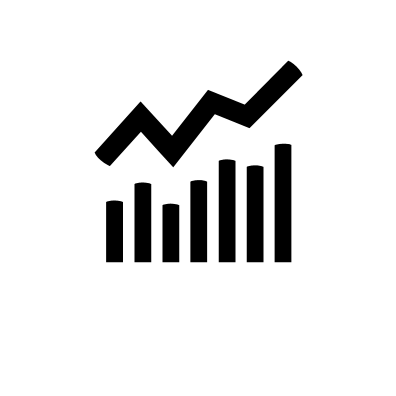 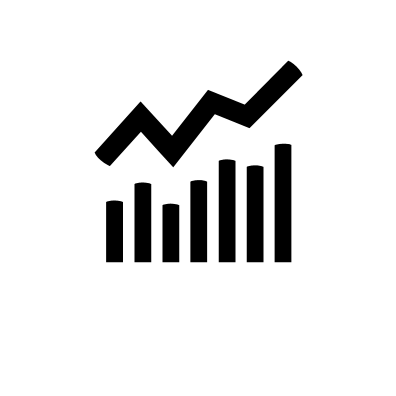 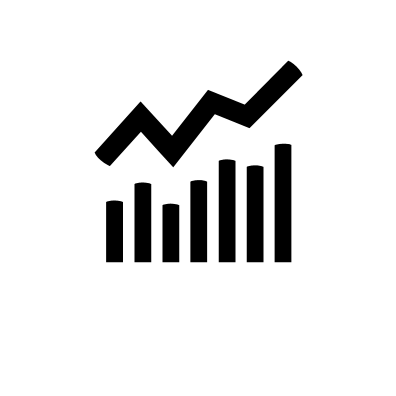 UK
IRELAND
Netherlands
FRANCE
SpaIN
PORTUGAL
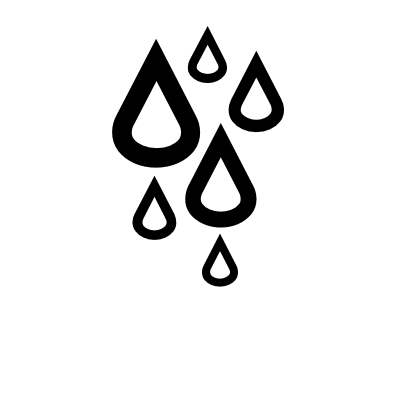 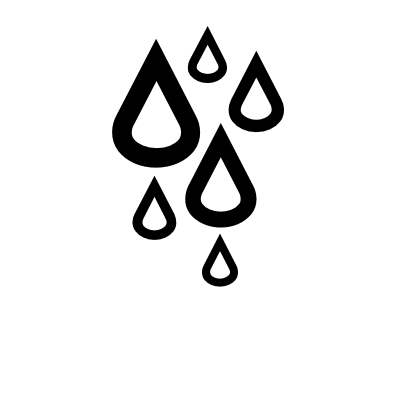 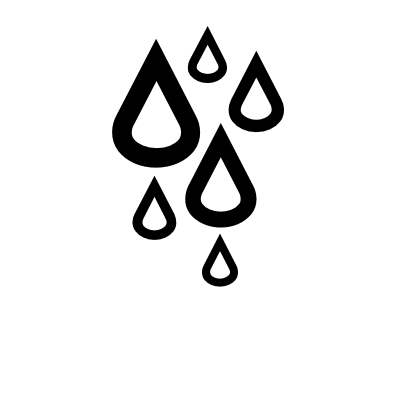 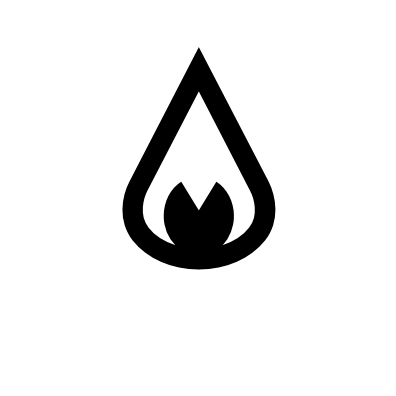 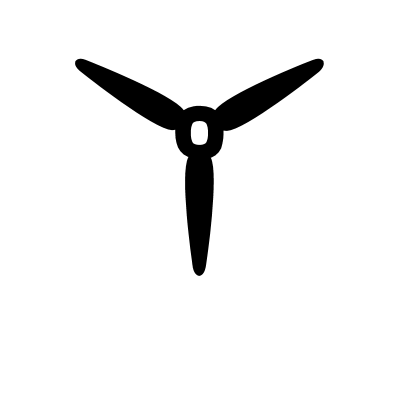 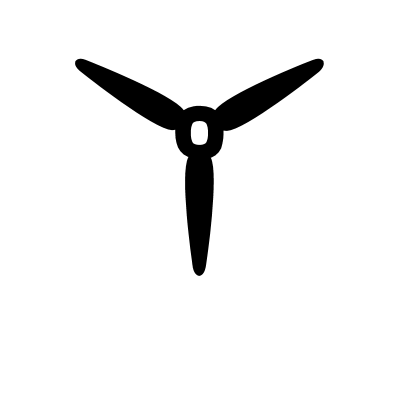 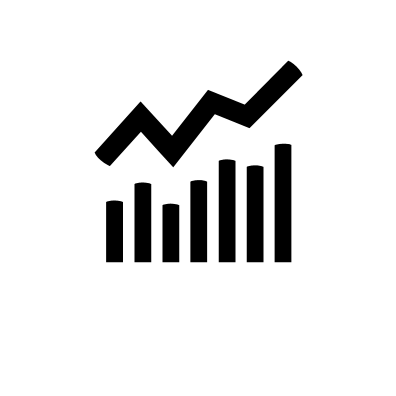 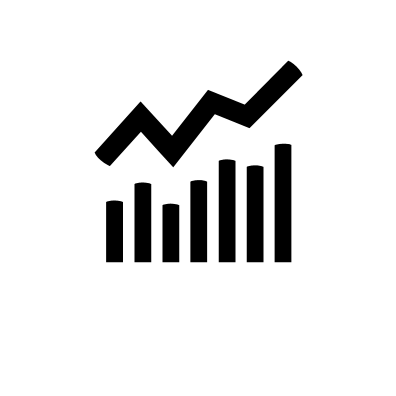 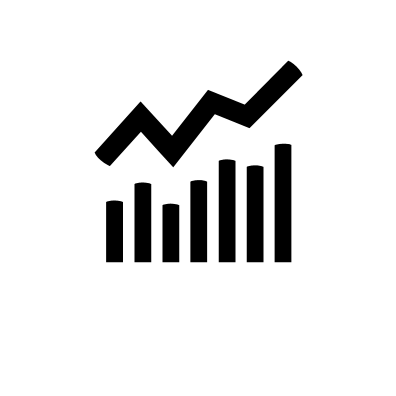 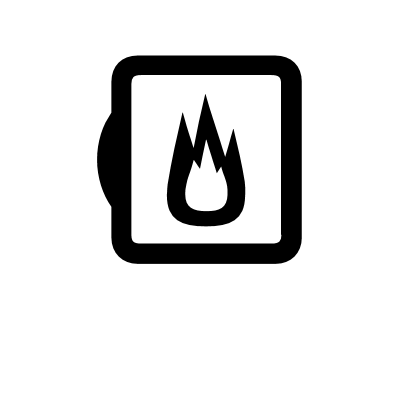 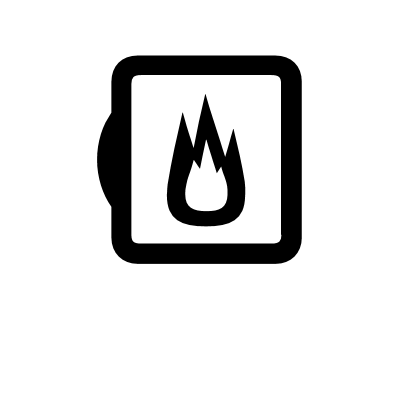 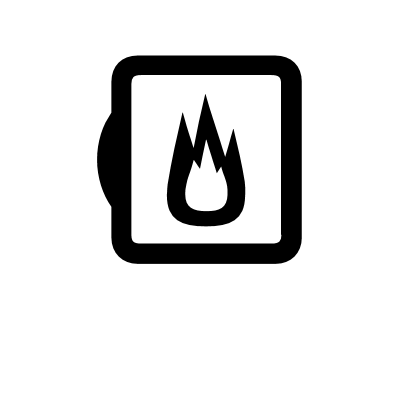 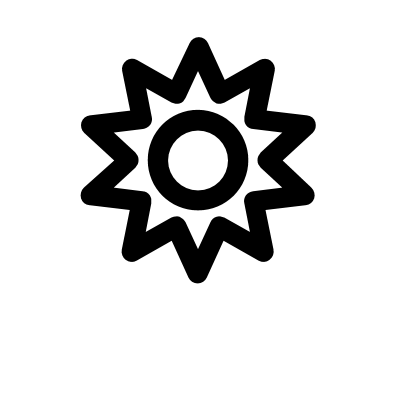 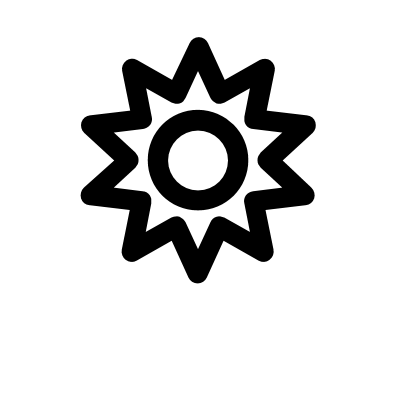 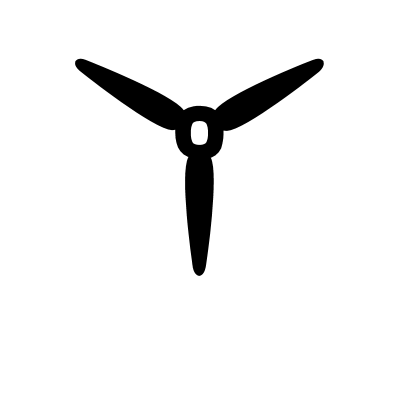 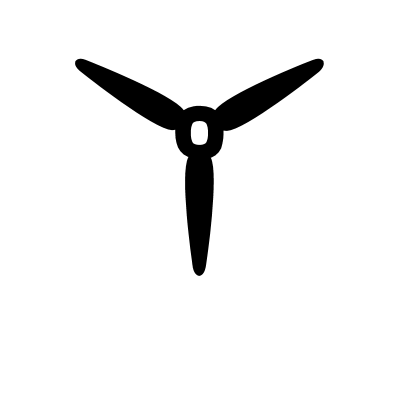 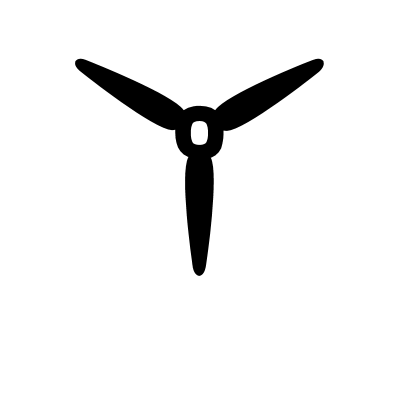 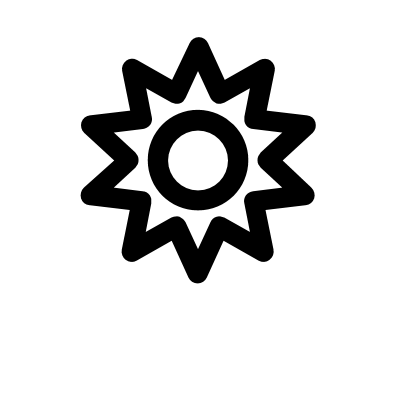 GERMANY
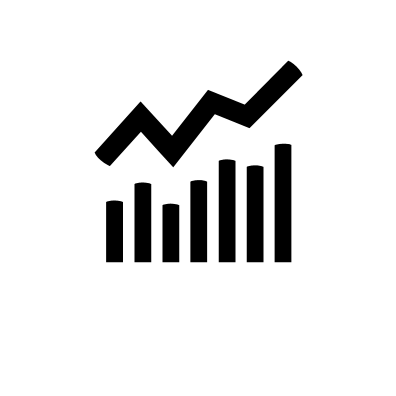 USA
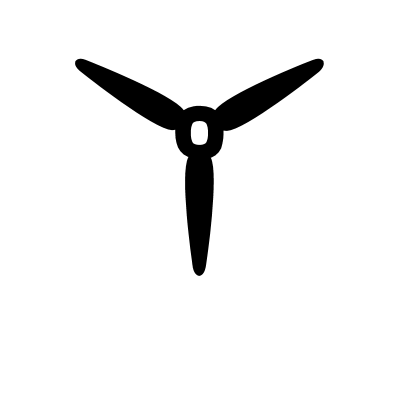 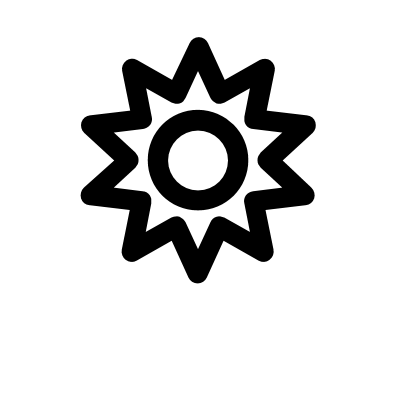 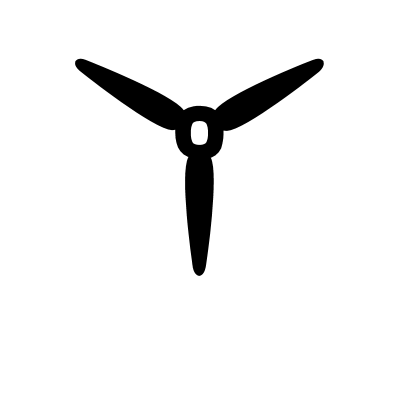 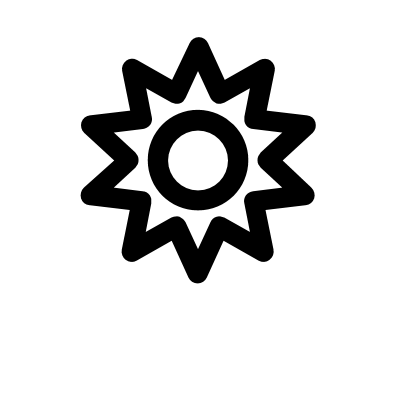 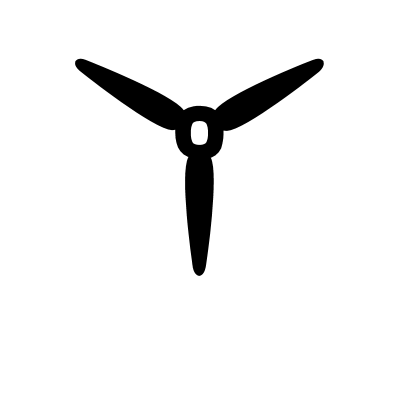 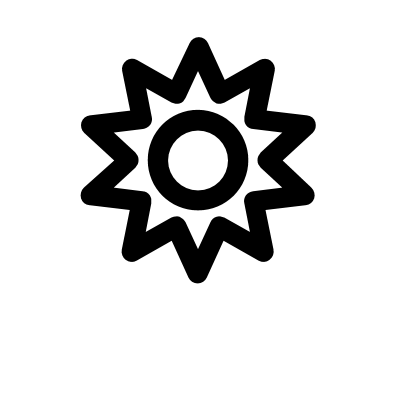 ITALY
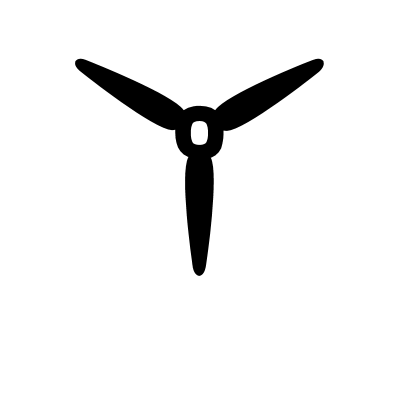 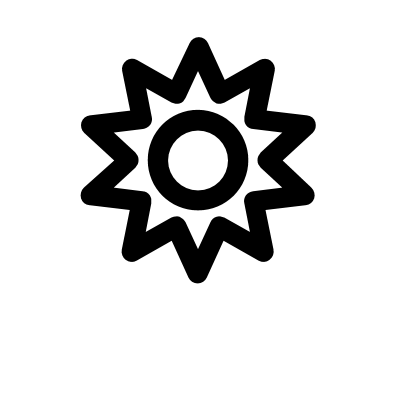 Third party Erzeugung
20.200 MW
100 % Erneuerbar
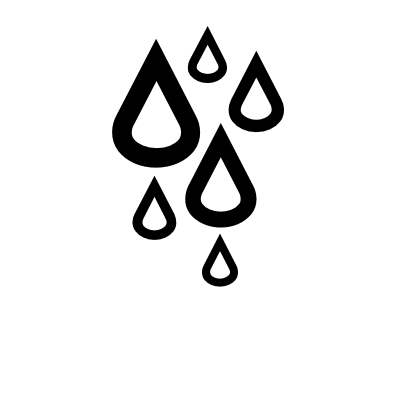 Albania
Chile
Peru
TURKEY
Nepal
Mitarbeiter
5.000
Statkraft entwickelt seit über 20 Jahren Windparks
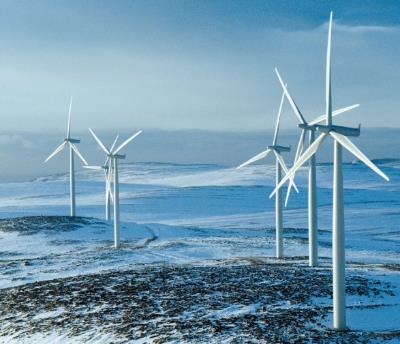 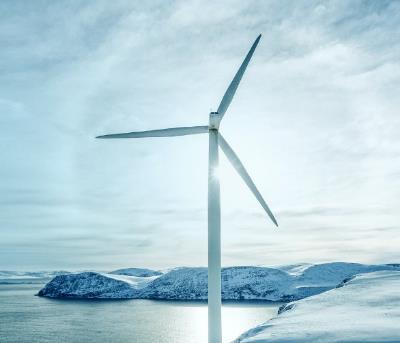 Zuverlässige, bezahlbare & saubere Energie
Statkraft betreibt 81 Windparks in Deutschland, Brasilien, Norwegen, Schweden, Frankreich, Irland und Großbritannien
1.000 MW
Europas größter Onshore-	 Windpark wurde 2021 in     Norwegen fertiggestellt
37 Windparks mit 181 WEA (304 MW) in Deutschland
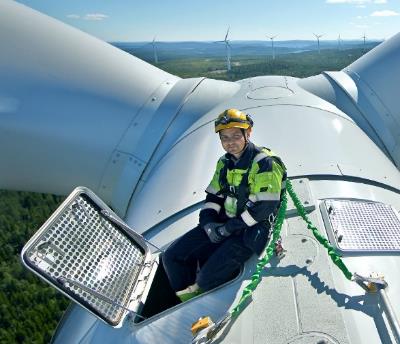 Ziel ab 2025: 
2,5 - 3 GW
Wind & Solar 
Zubau jährlich
6
[Speaker Notes: Aber nun zu Statkraft:
Statkraft ist ein norwegisches Energieunternehmen, dessen alleiniger Anteilseigner der norwegische Staat ist.
Unsere Wurzeln liegen in der Wasserkraft – 1895, also vor über 125 Jahren wurde der erste Wasserfall in Norwegen zur Stromerzeugung erschlossen
Jetzt sind wir der größte Erzeuger erneuerbarer Energie in Europa
Über 4.500 Mitarbeiter in Europa, Süd- und Nordamerika und Südasien arbeiten daran, erneuerbare Energien weltweit auszubauen
1999 hat Statkraft das Düsseldorfer Büro mit einer handvoll Personen eröffnet – jetzt sind wir mit 480 Mitarbeitern einer der größten und wichtigsten Märkte von Statkraft
Neben dem Handel von Energieprodukten und der Vermarktung von erneuerbarer Energie betrieben wir 18 Kraftwerke in Deutschland – darunter Gas- und Biomassekraftwerke, Wasserkraftwerke, eine Solarpark und eine Großbatterie
 

„Erneuerbare Energie ist Teil unserer DNA. Wir engagieren uns nicht nur für eine klimaneutrale Zukunft, wir machen sie möglich.“


Eine wichtige Säule um die Klimaziele von 100% erneuerbare Energie bis 2050 zu erreichen, ist es Windkraft an Land oder Onshore-Windkraft weiter auszubauen.
Hier hat sich Statkraft klare Ziele gesetzt, bis 2025 weltweit 6.000 MW Onshore-Wind zu entwickeln. 
(Diese Größenordnung entspricht grob der Größe von 6 Atomkraftwerken) 
Derzeit betreibt STK 22 Windparks in Skandinavien, Großbritannien, Irland und Brasilien – darunter auch den kürzlich in Betrieb genommenen größten Onshore-Windpark Europas, der an der norwegischen Westküste in der Nähe von Trondheim steht. 
Neben den Ländern, in denen wir schon Windparks betreiben, sind für uns aber auch andere Länder interessant, in denen wir bereits aktiv sind, z.B. Frankreich, Spanien – und eben auch Deutschland.]
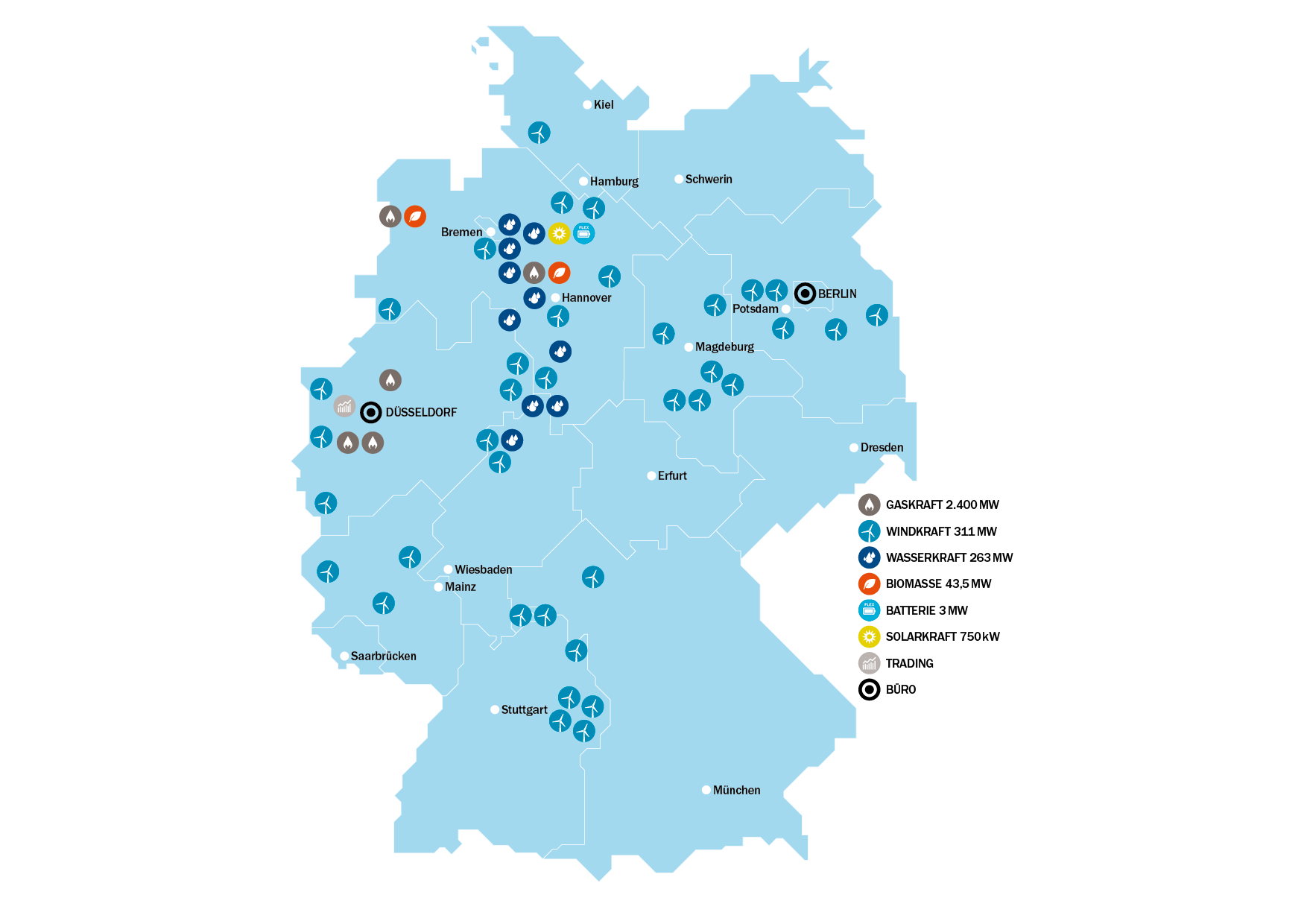 Statkraft in Deutschland
Stromproduktion, u. a. aus 37 Windparks und 10 Wasserkraftwerken
 
Stromhandel ​- einer der größten Direktvermarkter von Erneuerbaren​

Größter Anbieter von Grünstromliefer-verträgen für Industrie und Gewerbe​

Energielösungen im Bereich E-Mobilität und Wasserstoff
7
[Speaker Notes: Fazit: SK ist sehr erfahrener Entwickler
Wir können Erneuerbare projektieren und auch bauen und auch direkt an den Markt bringen (in house Betriebsphase, schnelle Vergütung an Gemeinde)
Wir sind breit aufgestellt]
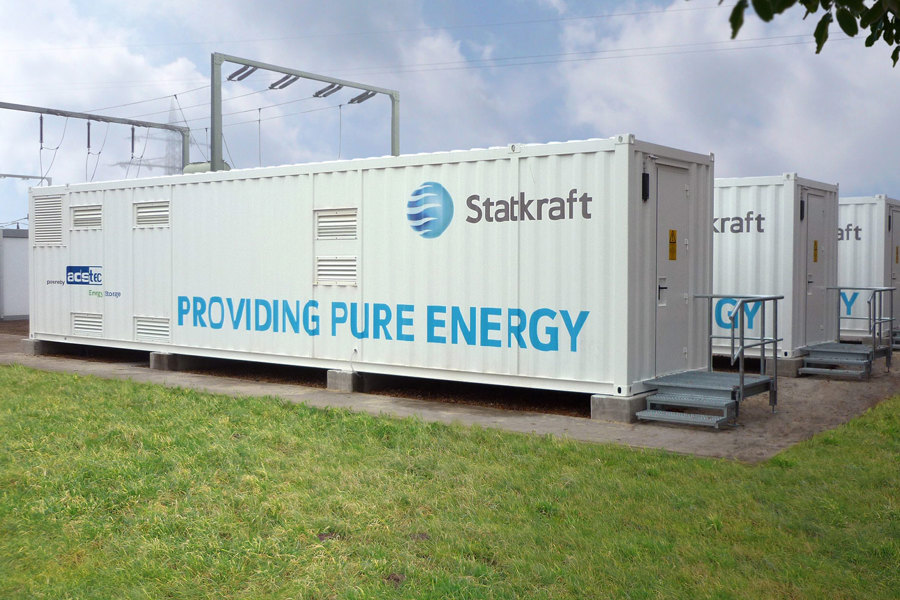 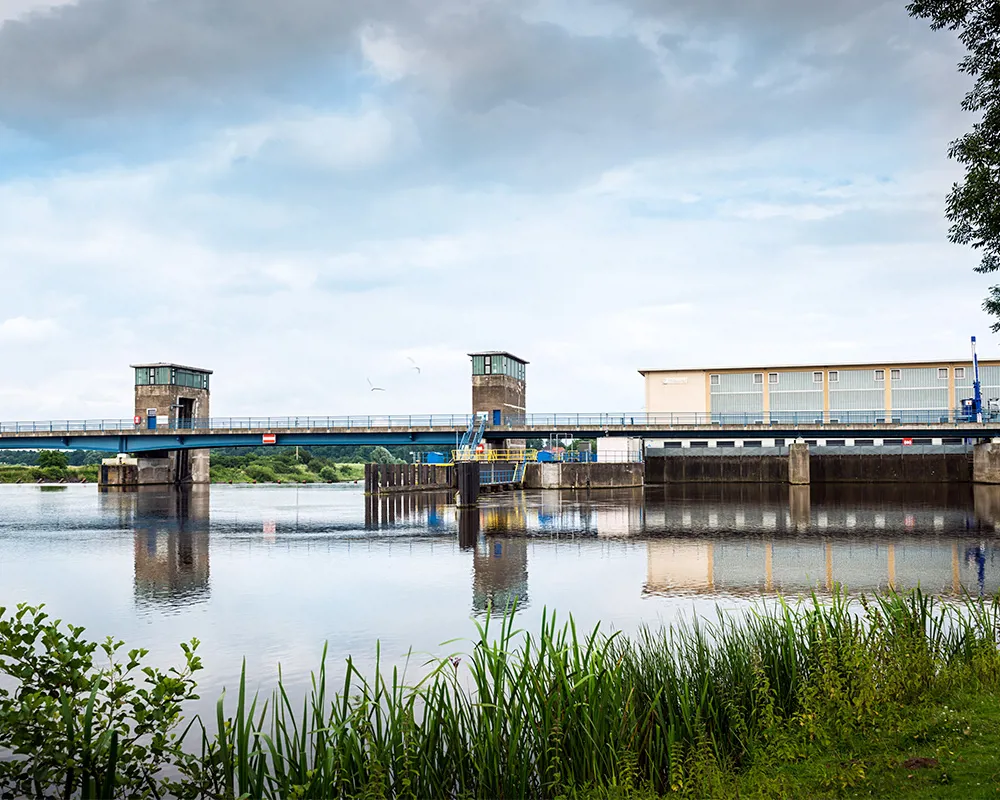 Statkraft in der Region
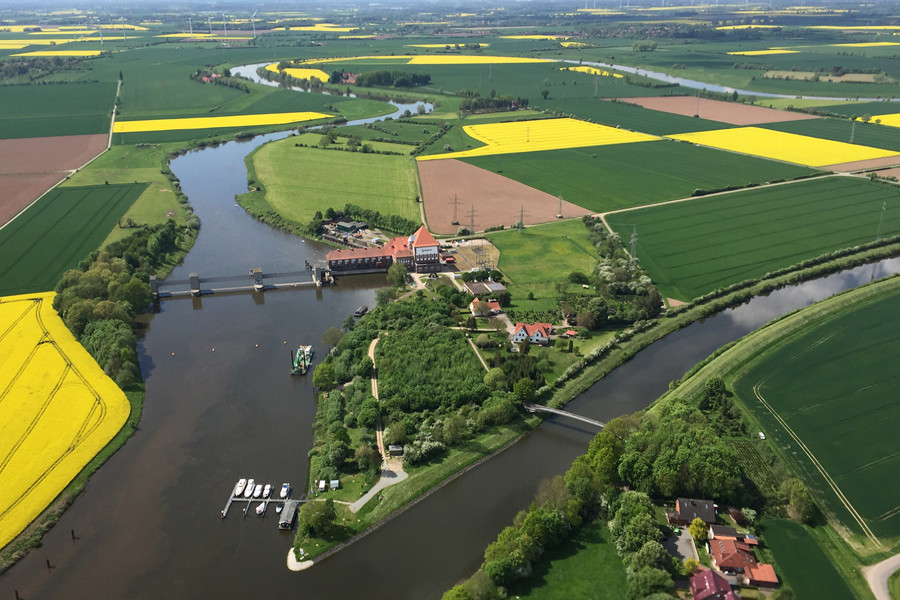 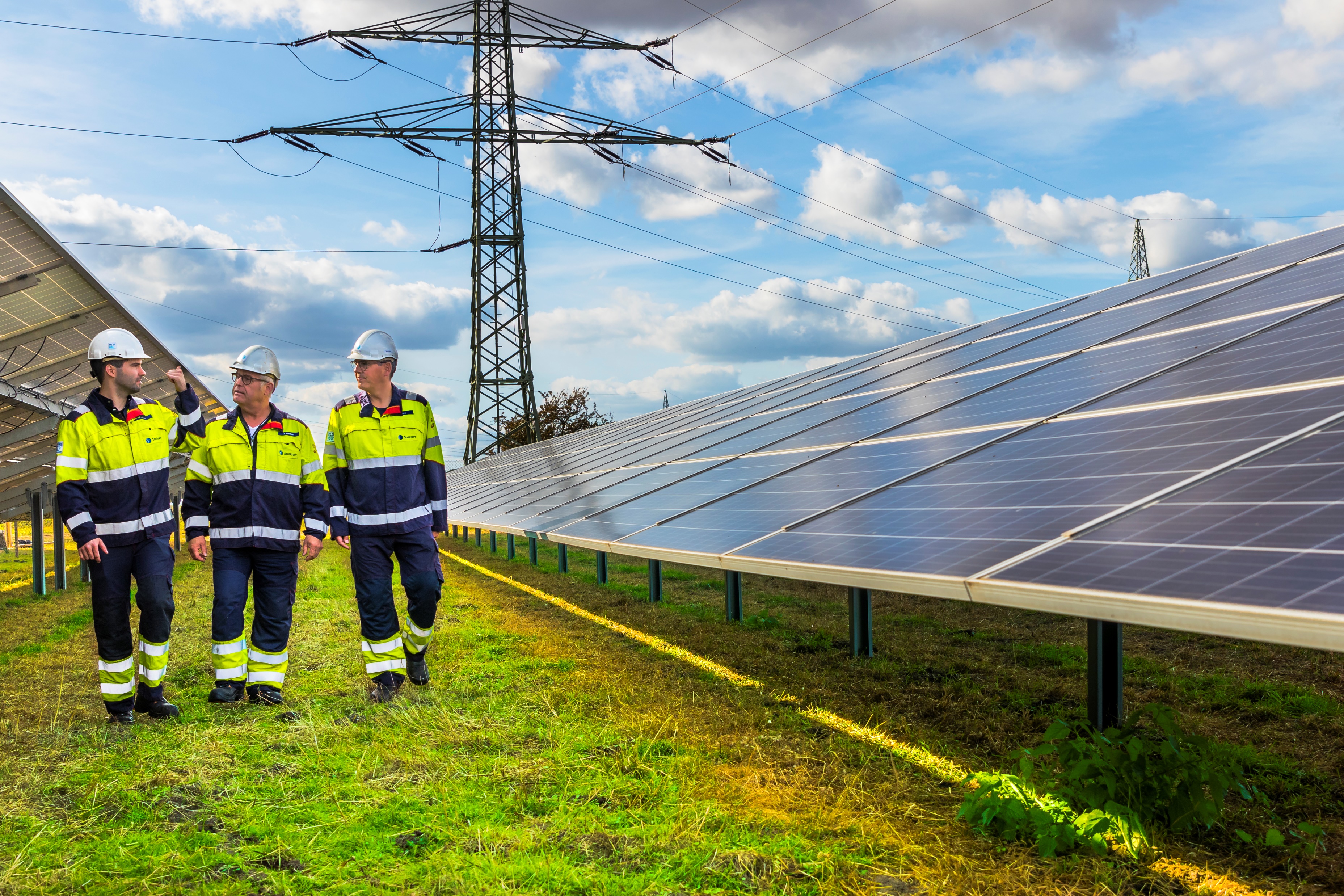 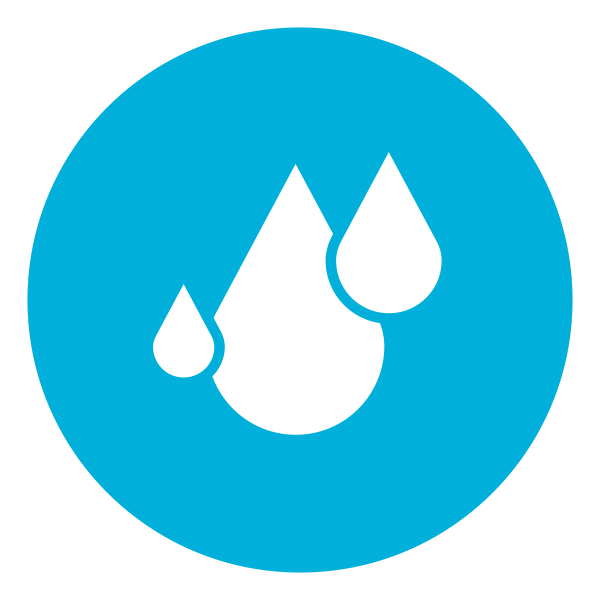 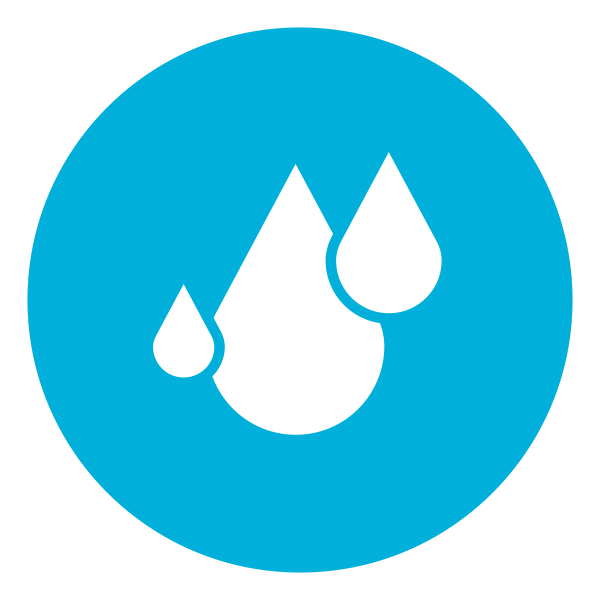 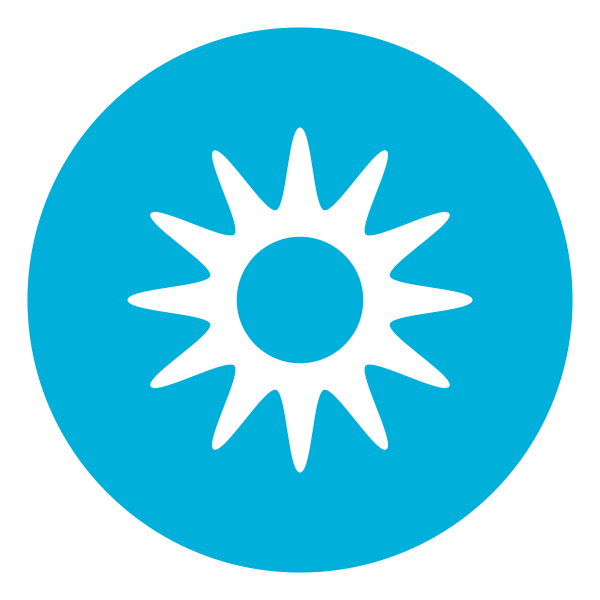 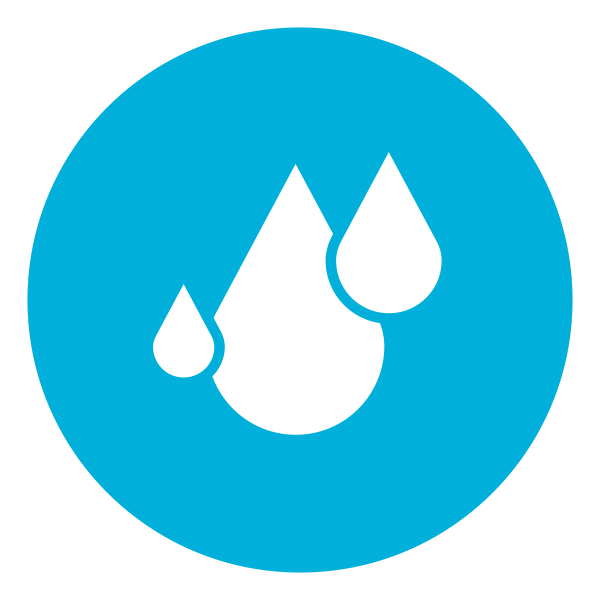 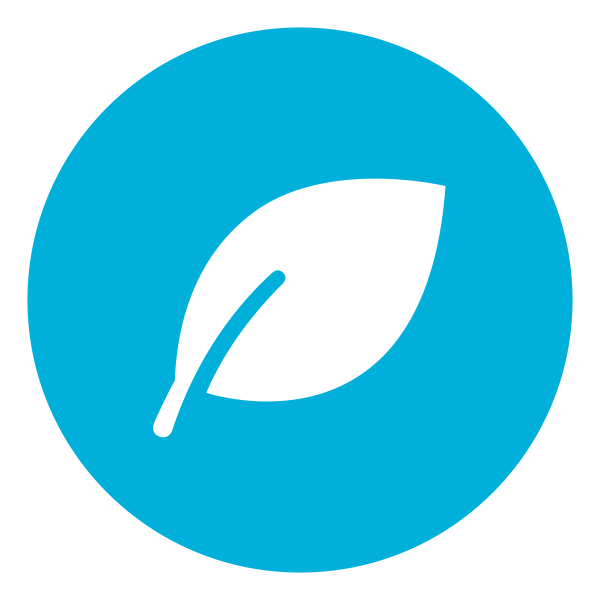 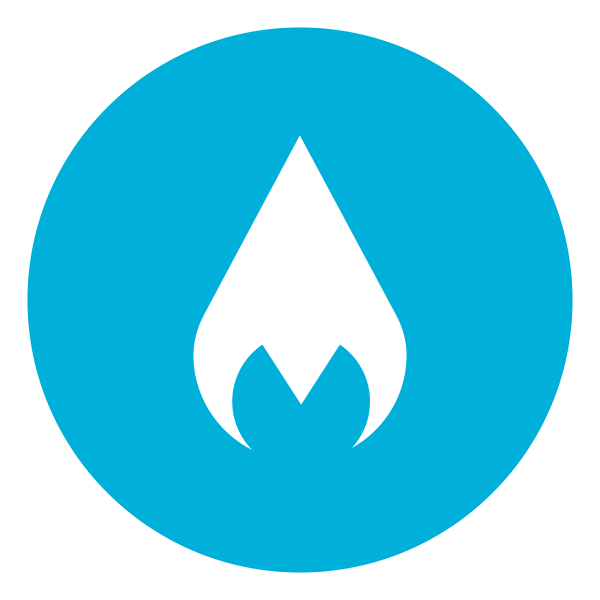 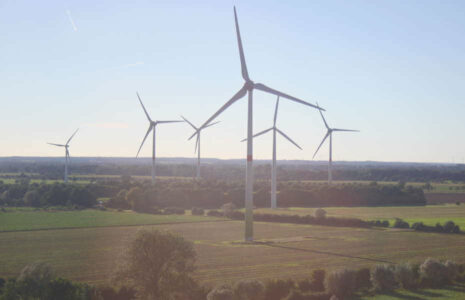 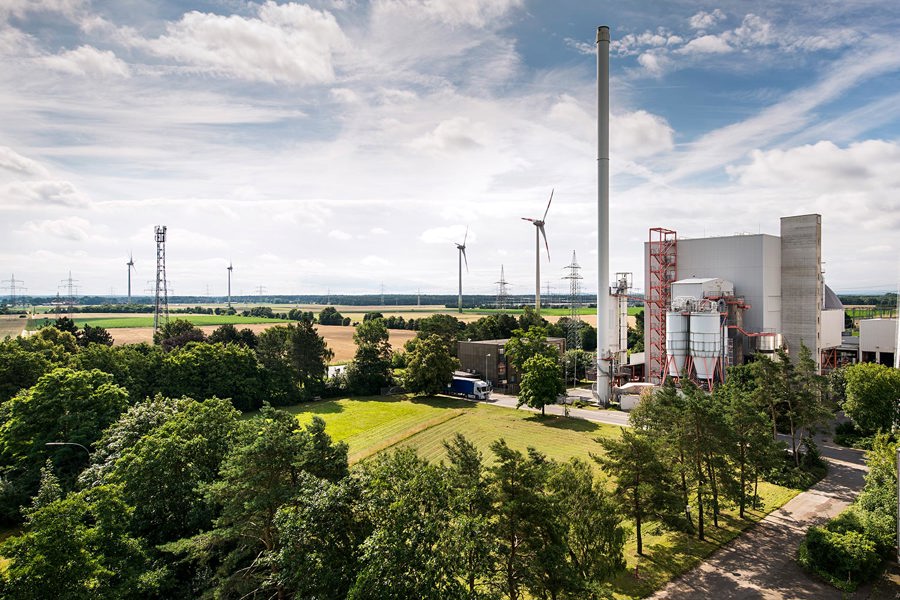 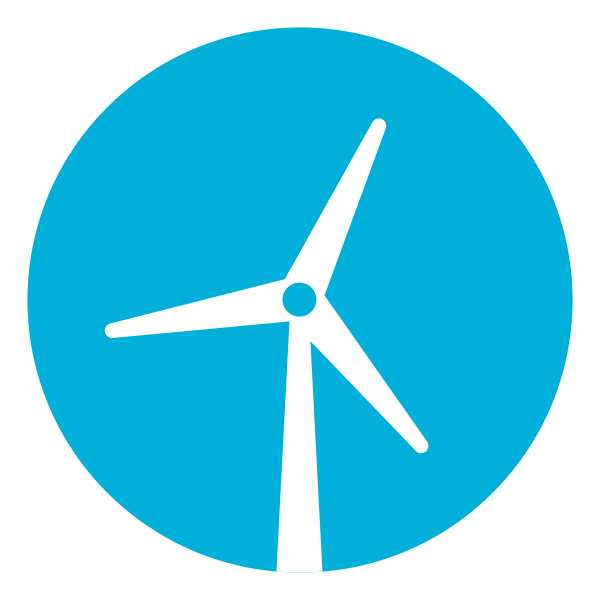 8
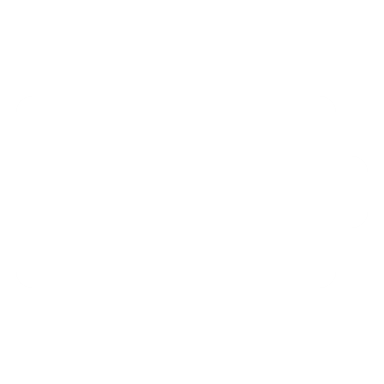 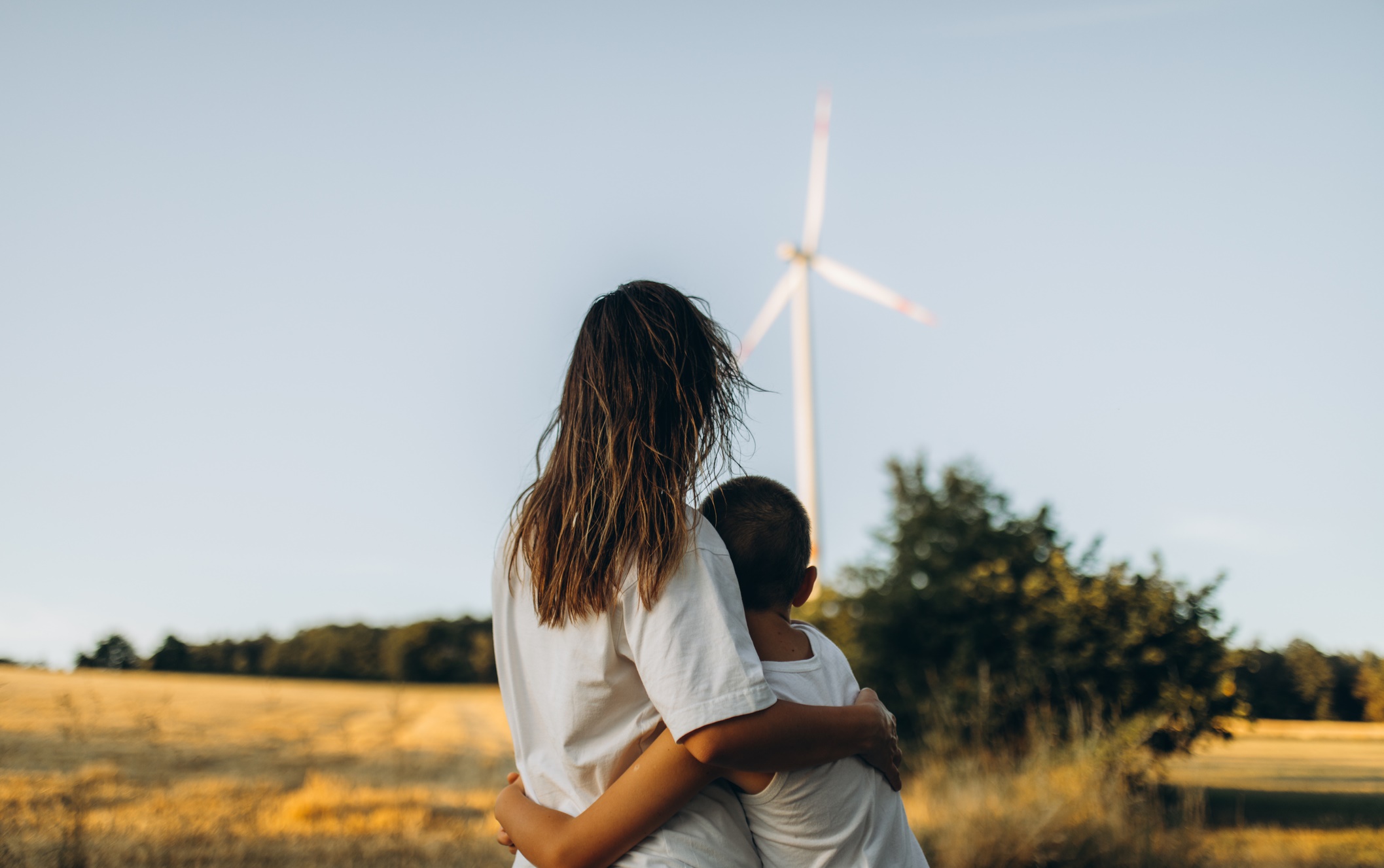 Unsere Vision
Mit Energie
die Welt erneuern
9
[Speaker Notes: Die Folgen des Klimawandels zu bekämpfen, aber auch Energiesicherheit und –Unabhängigkeit von fossilen Brennstoffen zu schaffen – beides gehört zu den zentralen Herausforderungen jetzt und in Zukunft

Als Unternehmen verfolgen wir die Vision, mit Energie – mit nachaltiger und grüner Energie – die Welt zu erneuern. Wind, Solar, aber auch Biomasse sind nicht Teil der Lösung, sie sind die Lösung, die Antwort auf diese Herausforderungen – davon sind wir überzeugt 

Aber für die Energiewende brauchen wir Flächen]
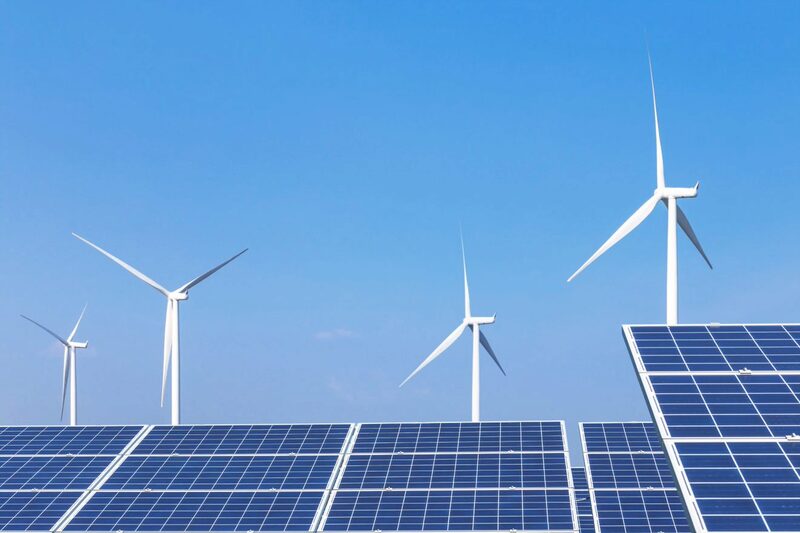 Erneuerbare brauchen Flächen
80 % Strom aus Erneuerbaren bis 2030 – fast 2x so viel wie heute

Wind & Solar müssen 3x schneller ausgebaut werden

Abstandsregeln, Schutzzonen, Umwelt- & Naturschutz begrenzen Flächenangebot

Flächen müssen hinsichtlich Windhöffigkeit, Einstrahlung & topographisch geeignet sein
10
[Speaker Notes: Deutschland ist ein dicht besiedeltes Land, naturgemäß sind die Flächen knapp  
Wenn wir nun alle Schutzzonen wie LSS-Gebiete gedanklich abziehen, wenn wir die – zu Recht – hohen Anforderungen an Natur-, Umwelt- und Artenschutz erfüllen, erforderliche Abstände zur Wohnebauung einhalten, dann bedeutet dies, dass wir geeigenete Windstandorte effektiv nutzen müssen 
Einen solchen Standort haben wir in Eilte-Ahlden gefunden.]
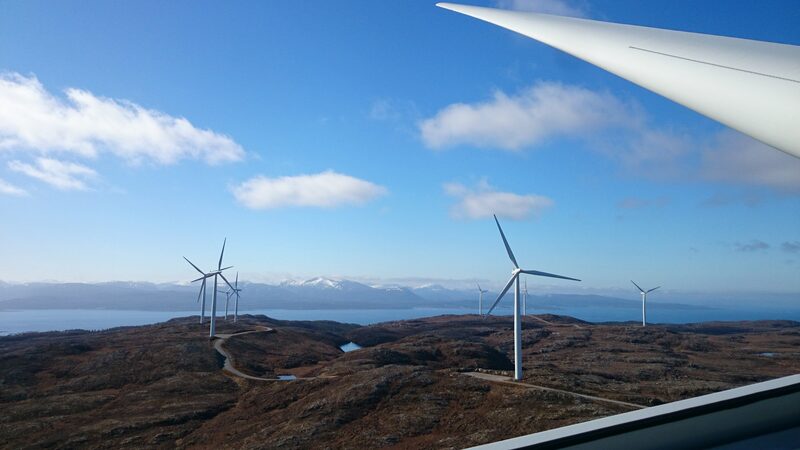 Planung Windpark 
Eilte-Ahlden
11
Ausgangsbasis für die Planung
Landesraumordnungsprogramm Niedersachsen
Erstmals Öffnung des Waldes für die Windenergie in Gebieten ohne Naturschutzrestriktionen oder ohne historische Bedeutsamkeit
Bevorzugte Errichtung von Windenergieanlagen in räumlicher Nähe zu erschöpften Rohstoffabbau-flächen und Ähnlichem

Potenzialflächenanalyse im Heidekreis
Kaum mehr Potenzialflächen außerhalb des Waldes vorhanden
Gebiet um die Schotenheide ist die größte zusammenhängende Potenzialfläche im Heidekreis
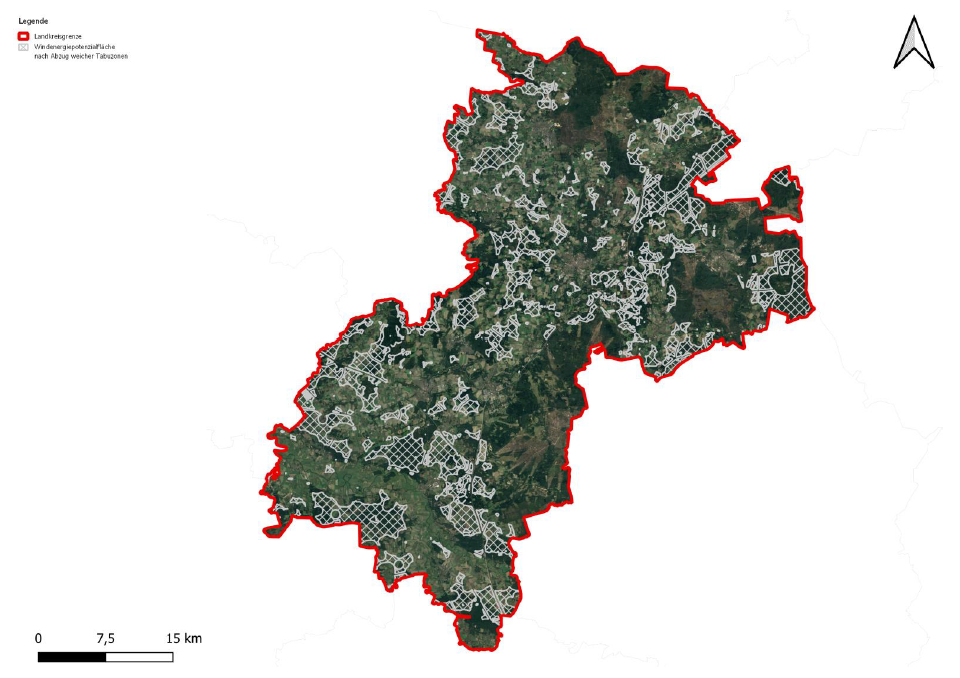 12
Windpark Eilte-Ahlden
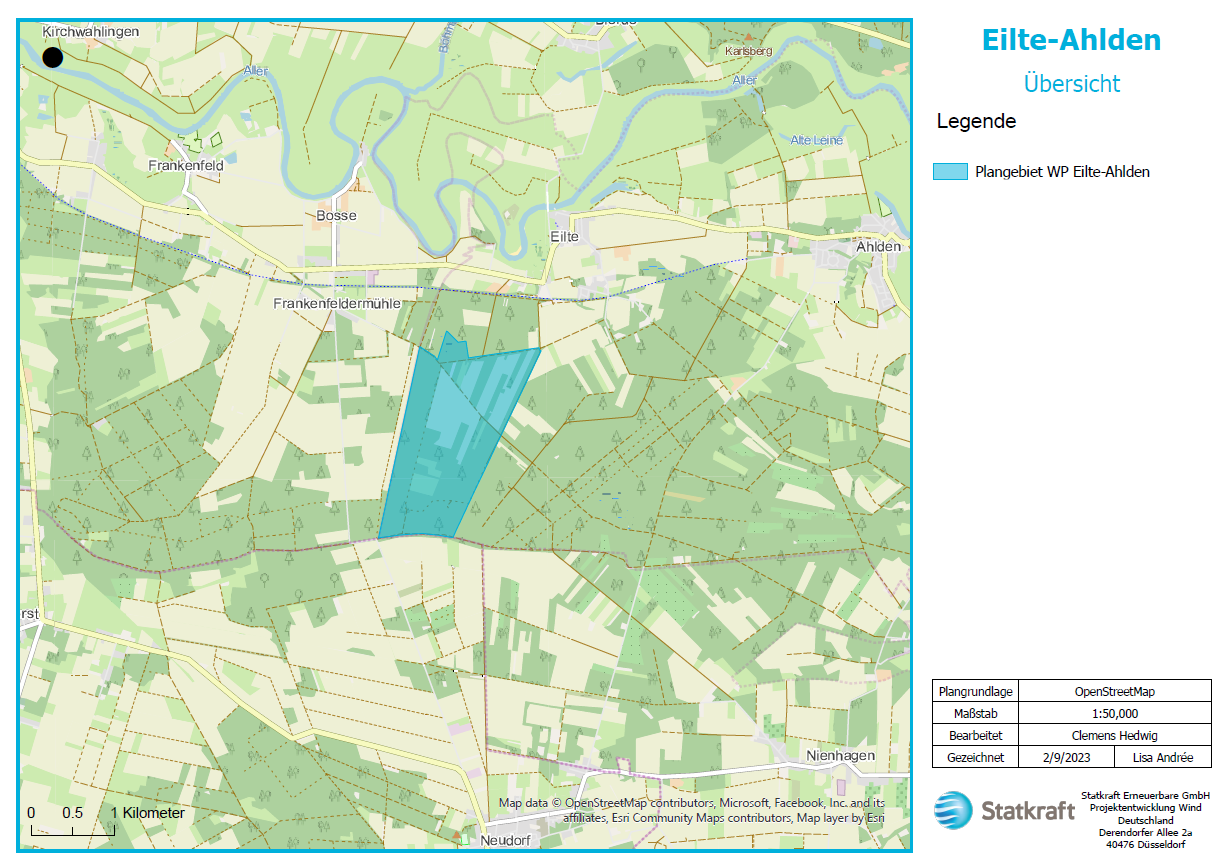 Das Gebiet besteht zum großen Teil aus Nadelholzwald sowie aus landwirtschaftlichen Acker- und Grünlandflächen 
Fläche ist 272 ha groß und bietet Potenzial für bis zu maximal 18 Windenergieanlagen à 6-7 MW 
Frühzeitige Kommunikation mit Landeigentümern, der Gemeinde und der Samtgemeinde 
Vertragliche Einigung mit den Eigentümern Ende letzten Jahres
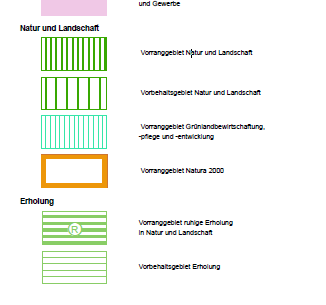 13
[Speaker Notes: Da uns nicht alle genauen Angaben für das von Ihnen beabsichtige Poolgebiet vorliegen bzgl. der beplanten Flächen der Gemarkungen 12, haben wir das Gebiet des Flächenpools Eilte-Ahlden auf Basis unserer bisherigen Planung und unter Einbezug weniger weiterer Flächen der Gemarkung 12 definiert (siehe Abbildung 5). 
Dies bedeutet aus raumplanerischen Gesichtspunkten, dass die Flächen bzgl. anderweitiger Nutzungen, im Gegensatz zu Vorranggebieten, der endgültigen Abwägung voll zugänglich sind und damit auch für die Windenergie in Plan- und Prüfverfahren berücksichtigt werden können. Diese Aspekte geben in Verbindung mit den aktuellen Rahmenbedingungen des LROP-Entwurfes gute Vorrausetzungen für eine perspektivische Schaffung des Planungsrechtes für die Windenergie an diesem Standort.]
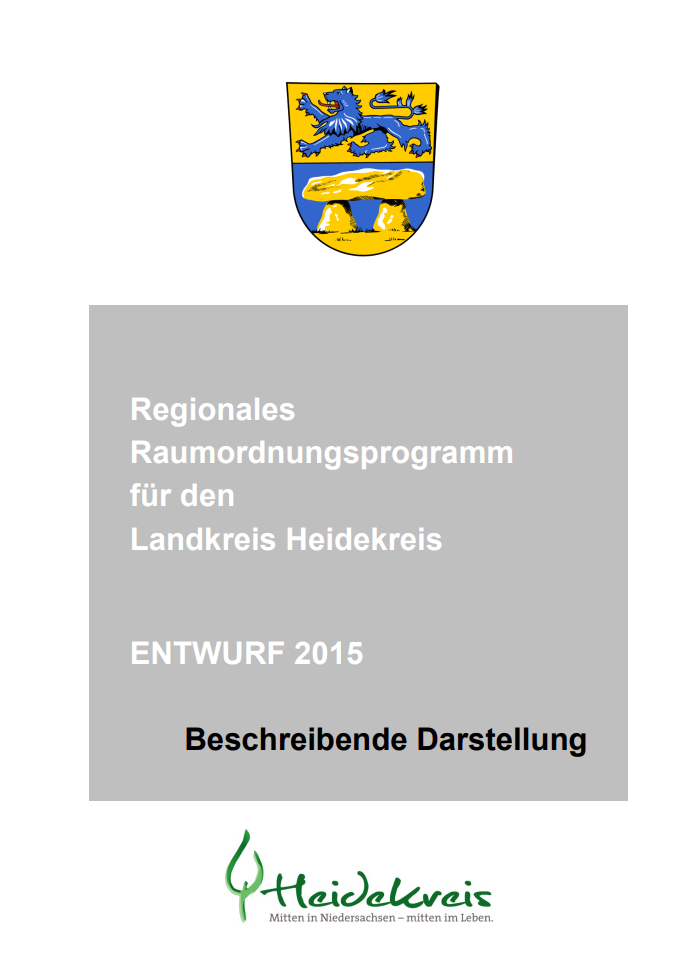 Flächenausweisung für Windenergie
Gesamträumliches Planungskonzept des Landkreises

dargestellt im Regionalen Raumordnungsprogramm (RROP)

einheitliche Restriktionen für das gesamte Landkreisgebiet 

Stellungnahmen durch Bürgerinnen und Bürger möglich
14
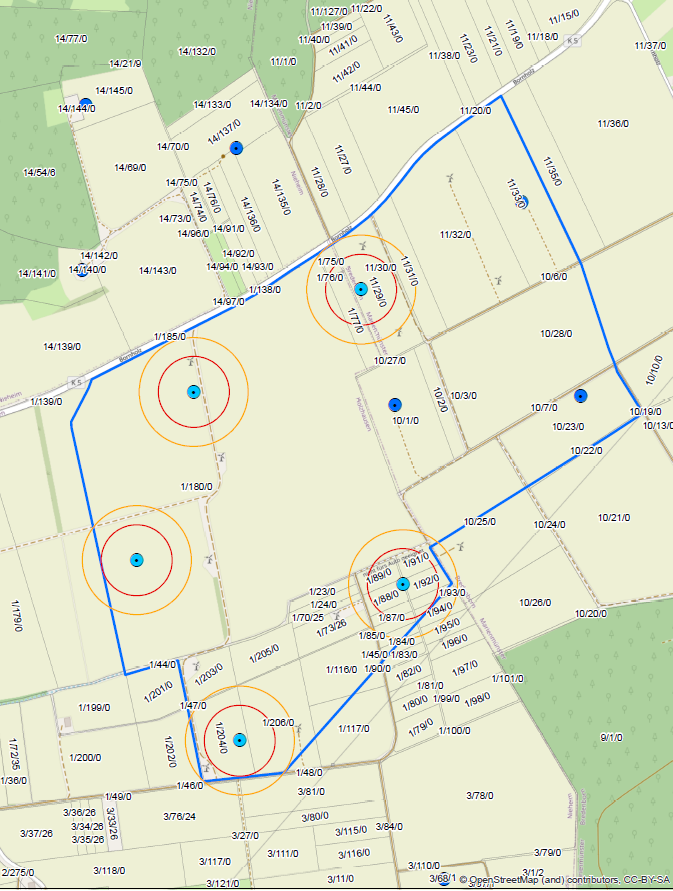 Genehmigungsplanung
Umfangreiche Untersuchungen zu den möglichen Auswirkungen der Windenergieanlagen 
Naturschutzfachliche Gutachten 
Technische Gutachten zu Umweltauswirkungen 
Enge Abstimmung mit den Genehmigungsbehörden
Planung von Kabeltrasse und Zuwegung 
Ergebnisse werden in dem Genehmigungsantrag zusammengetragen
15
[Speaker Notes: Da uns nicht alle genauen Angaben für das von Ihnen beabsichtige Poolgebiet vorliegen bzgl. der beplanten Flächen der Gemarkungen 12, haben wir das Gebiet des Flächenpools Eilte-Ahlden auf Basis unserer bisherigen Planung und unter Einbezug weniger weiterer Flächen der Gemarkung 12 definiert (siehe Abbildung 5). 
Dies bedeutet aus raumplanerischen Gesichtspunkten, dass die Flächen bzgl. anderweitiger Nutzungen, im Gegensatz zu Vorranggebieten, der endgültigen Abwägung voll zugänglich sind und damit auch für die Windenergie in Plan- und Prüfverfahren berücksichtigt werden können. Diese Aspekte geben in Verbindung mit den aktuellen Rahmenbedingungen des LROP-Entwurfes gute Vorrausetzungen für eine perspektivische Schaffung des Planungsrechtes für die Windenergie an diesem Standort.]
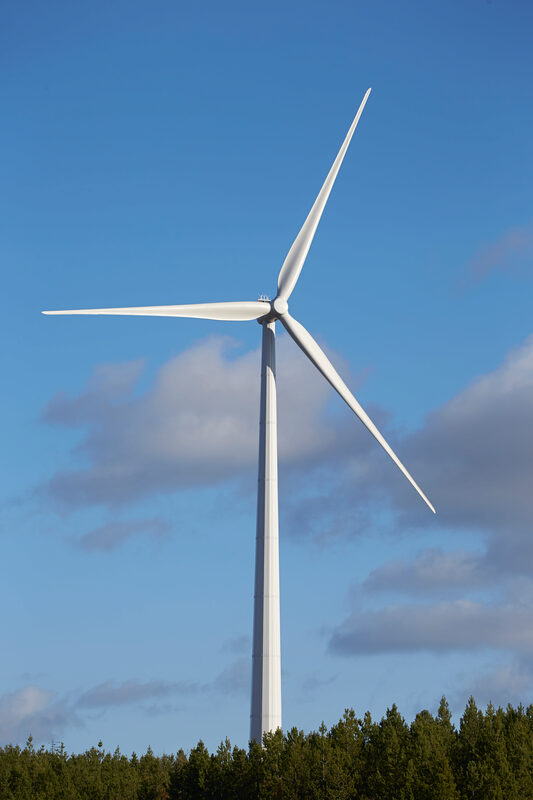 Genehmigungsprozess
Genehmigungsantrag nach Bundesimmissionsschutzgesetz, enthält sämtliche Informationen des Projektes

Bearbeitet durch den Landkreis (BImSch-Behörde)

TöB-Beteiligung durch den Landkreis

Dauer der Bearbeitung schwierig abzuschätzen
16
[Speaker Notes: Da uns nicht alle genauen Angaben für das von Ihnen beabsichtige Poolgebiet vorliegen bzgl. der beplanten Flächen der Gemarkungen 12, haben wir das Gebiet des Flächenpools Eilte-Ahlden auf Basis unserer bisherigen Planung und unter Einbezug weniger weiterer Flächen der Gemarkung 12 definiert (siehe Abbildung 5). 
Dies bedeutet aus raumplanerischen Gesichtspunkten, dass die Flächen bzgl. anderweitiger Nutzungen, im Gegensatz zu Vorranggebieten, der endgültigen Abwägung voll zugänglich sind und damit auch für die Windenergie in Plan- und Prüfverfahren berücksichtigt werden können. Diese Aspekte geben in Verbindung mit den aktuellen Rahmenbedingungen des LROP-Entwurfes gute Vorrausetzungen für eine perspektivische Schaffung des Planungsrechtes für die Windenergie an diesem Standort.]
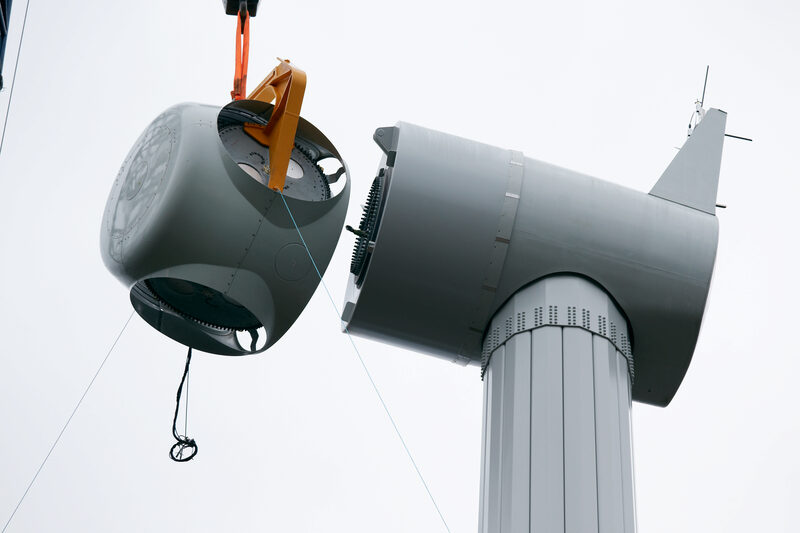 Bauphase und Inbetriebnahme
Bau der Zuwegung, Kabeltrasse, Fundamente 

Beachtung von Auflagen aus der Genehmigung 

Umsetzung von Ausgleichs- und Ersatzmaßnahmen

Finanzielle Beteiligungsmodelle beginnen
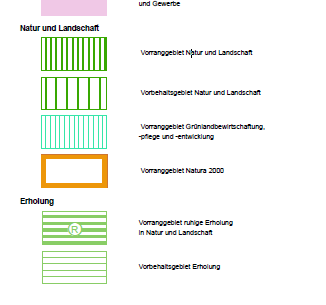 17
[Speaker Notes: Da uns nicht alle genauen Angaben für das von Ihnen beabsichtige Poolgebiet vorliegen bzgl. der beplanten Flächen der Gemarkungen 12, haben wir das Gebiet des Flächenpools Eilte-Ahlden auf Basis unserer bisherigen Planung und unter Einbezug weniger weiterer Flächen der Gemarkung 12 definiert (siehe Abbildung 5). 
Dies bedeutet aus raumplanerischen Gesichtspunkten, dass die Flächen bzgl. anderweitiger Nutzungen, im Gegensatz zu Vorranggebieten, der endgültigen Abwägung voll zugänglich sind und damit auch für die Windenergie in Plan- und Prüfverfahren berücksichtigt werden können. Diese Aspekte geben in Verbindung mit den aktuellen Rahmenbedingungen des LROP-Entwurfes gute Vorrausetzungen für eine perspektivische Schaffung des Planungsrechtes für die Windenergie an diesem Standort.]
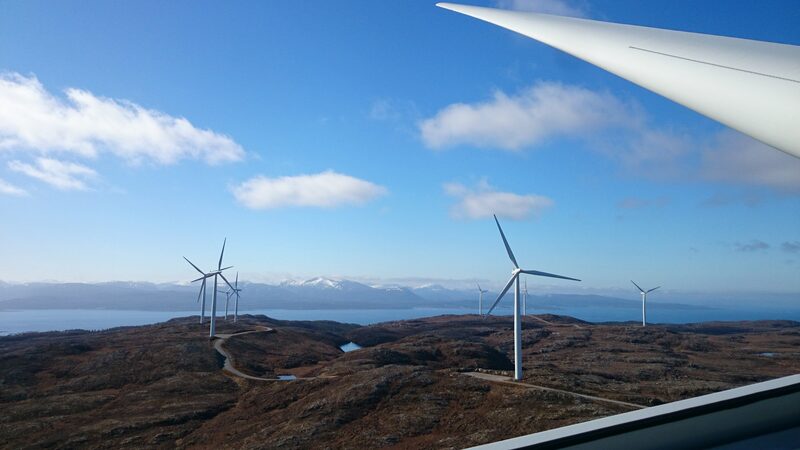 Beteiligung
Windpark 
Eilte-Ahlden
18
Planerische Beteiligung
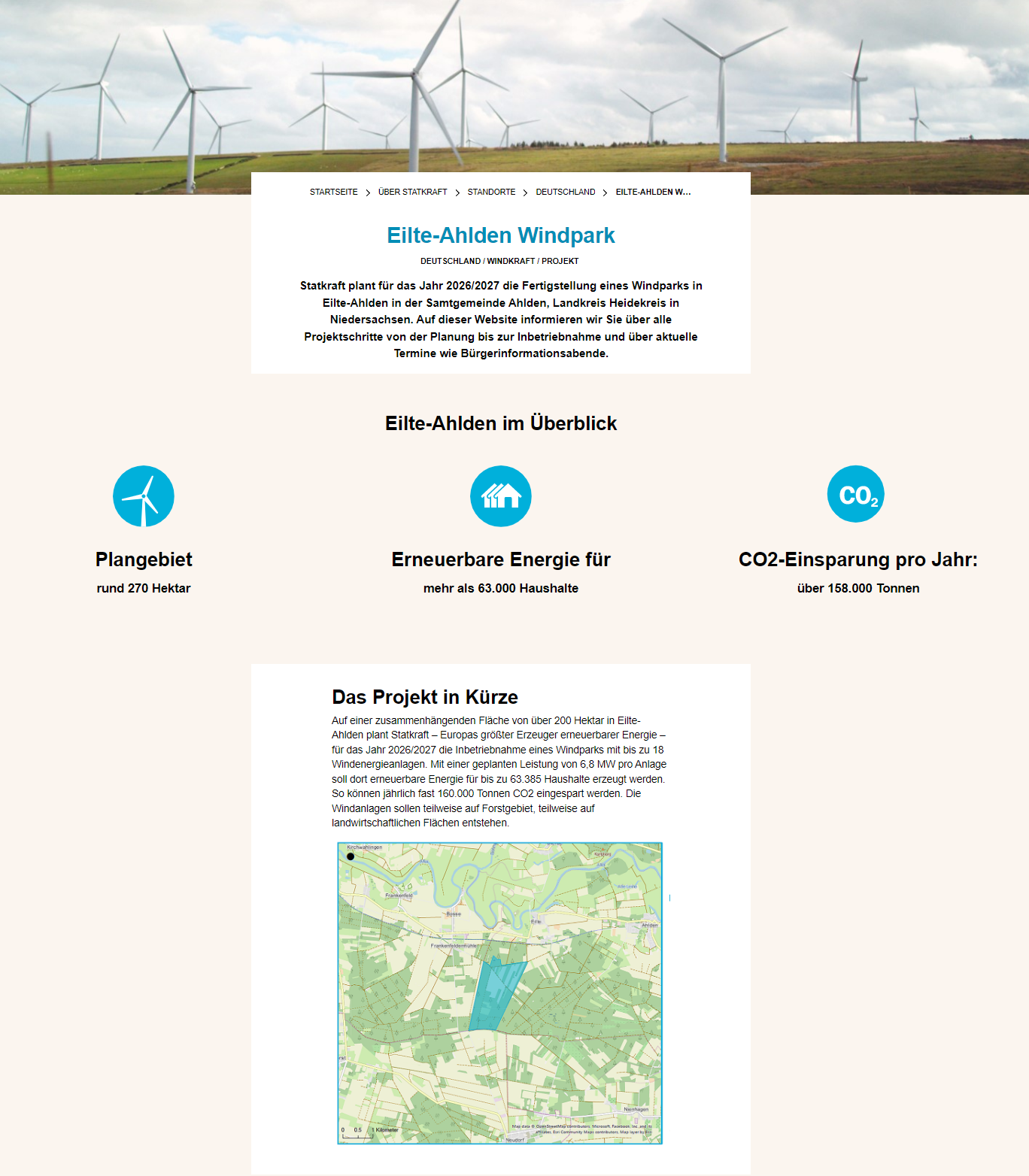 Frühe Information und Einbindung aller Bürger in den Planungsprozess 
Mindestens 1x jährlich eine Bürger-Infoveranstaltung vor Ort
Projekt-Homepage
Dialog mit interessierten Gruppen
Gemeinsame Standortbegehung
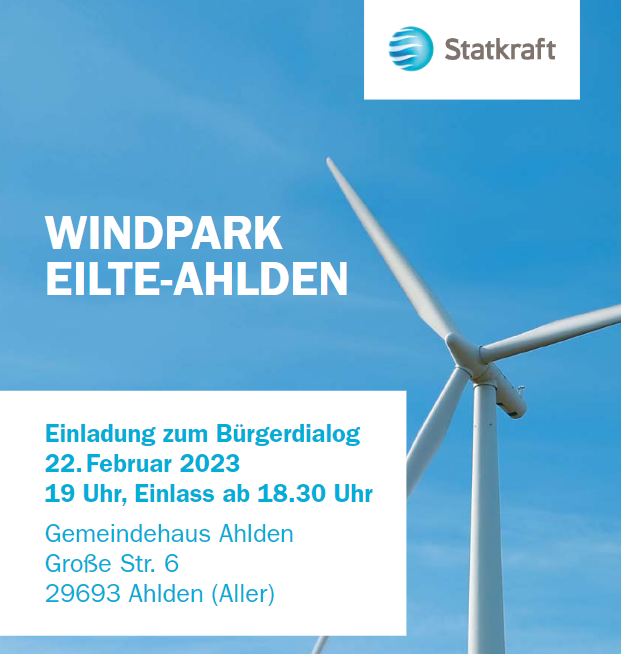 19
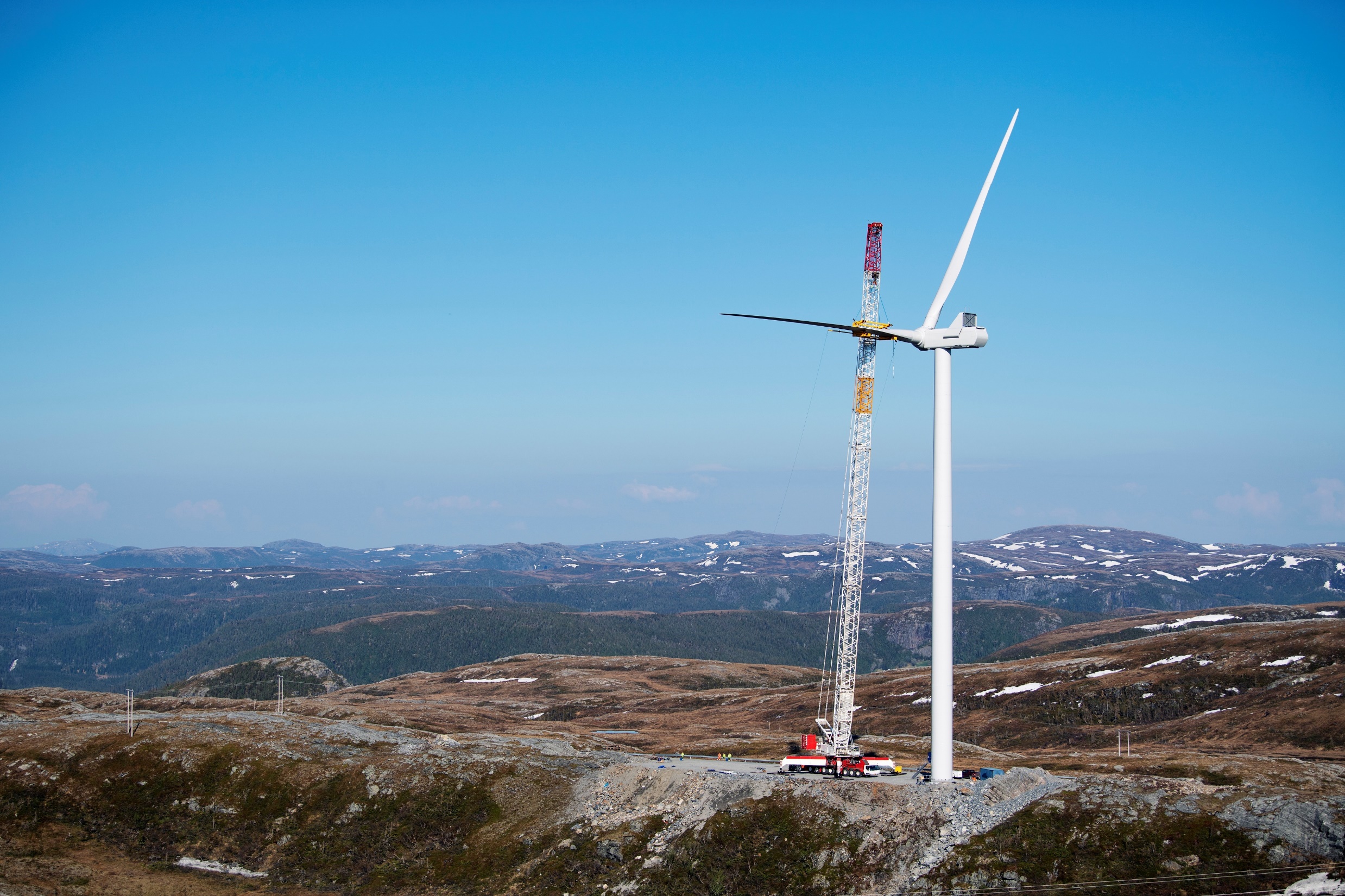 Finanzielle Beteiligung
Eigenbetrieb von WEA
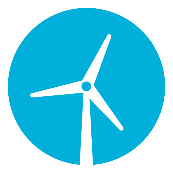 Nachrangdarlehen
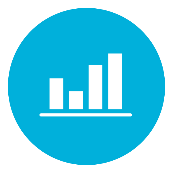 Zahlung an die Kommunen
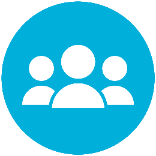 20
Bürgerwindenergieanlagen
Schlüsselfertige Errichtung und Veräußerung von bis zu 6 Bürgerwindenergieanlagen durch Statkraft 
Beteiligung über eine oder mehrere Bürger-Energiegenossenschaften (BEG) 
Selbstständige Verantwortung für min. eine  Windenergieanlage in eigener Gesellschaft
Statkraft
BEG
Wind-Gesellschaft y
Wind-Gesellschaft x
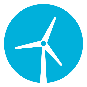 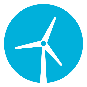 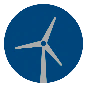 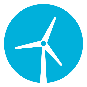 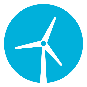 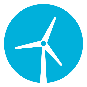 21
Nachrangdarlehen
Mindestbeteiligung: 	500 Euro p.P. 
Maximalbeteiligung: 	10.000 Euro p.P. 
Feste Laufzeit: 		ca. 5 - 7 Jahre 
Feste Verzinsung:       wird zum Start festgelegt
Emissionsvolumen:	1.000.000
Beginn der Laufzeit: 	Mit Inbetriebnahme (IB)
Vorab-Umfrage:		Interessensbekundung, ca. 					6 - 12 Monate vor IB mittels 					Online-Plattform
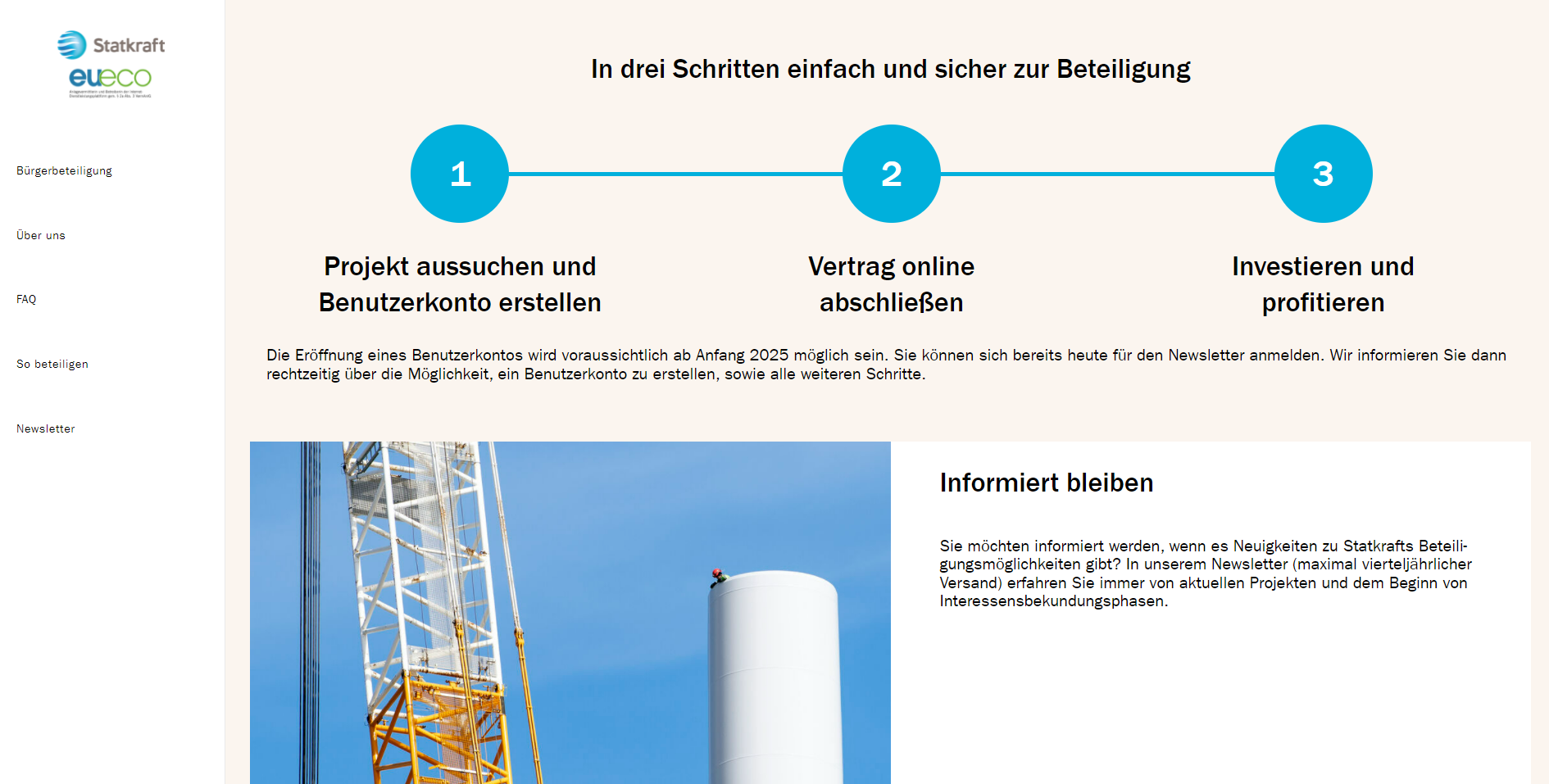 Beispiel
22
Zahlung an die Kommunen
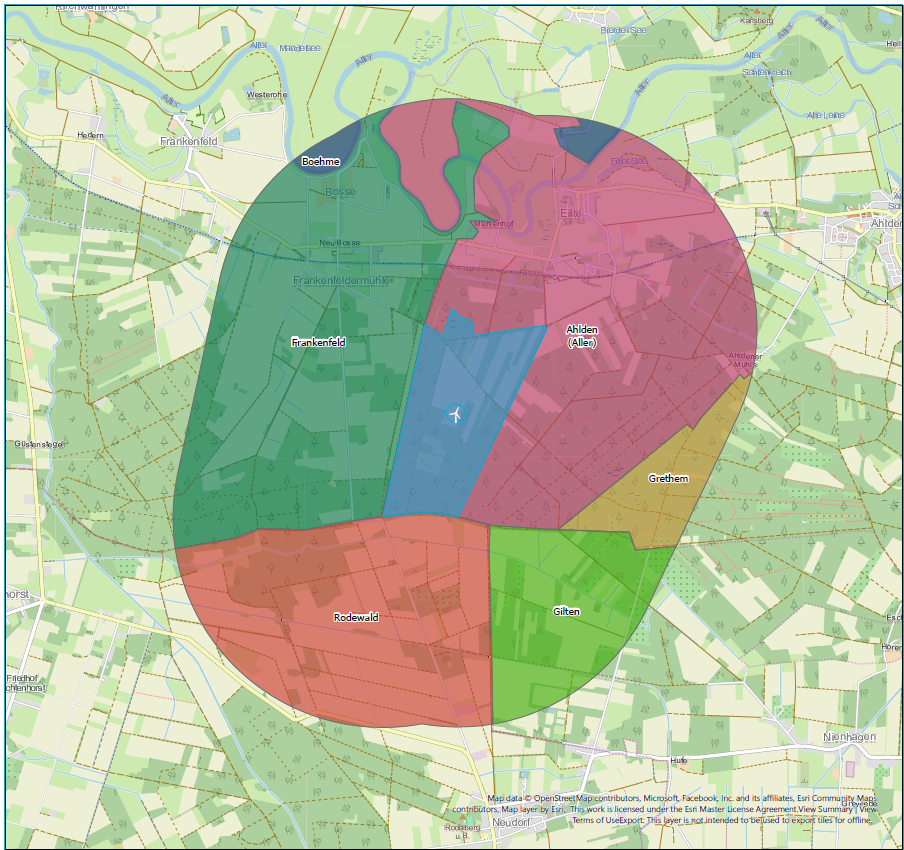 Statkraft bietet den umliegenden Kommunen im 2.500 m Umkreis eine finanzielle Zahlung von bis zu 0,2 Cent/kWh pro ins Netz eingespeisten Stromes nach EEG 2021 § 6 an.
Beispiel
23
Weitere Informationen zum EEG 2021 §6: https://www.gesetze-im-internet.de/eeg_2014/__6.html
Freiwillige Waldentwicklung
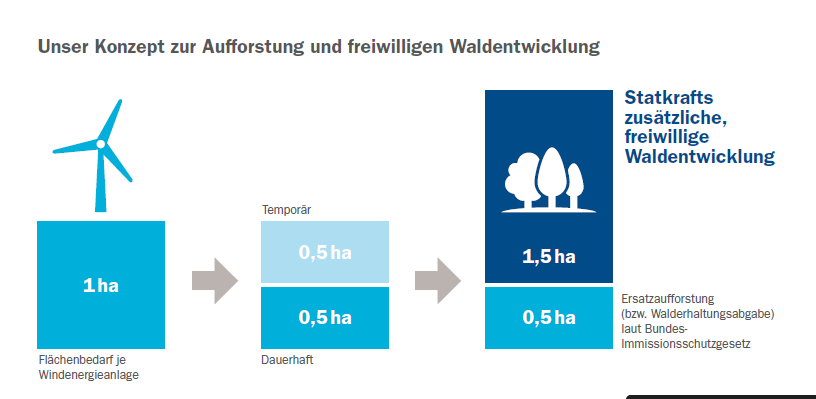 24
Zeit für Ihre Fragen
[Speaker Notes: „Der ultimative Test einer moralischen Gesellschaft ist die Welt, die sie ihren Kindern hinterlässt. "]
Diskussion